Проект «Книжное дерево»
Цель проекта:
Приобщение детей к книжной культуре, повышения интереса к стремлению получать знания через книгу.

Задачи проекта:
Познакомить детей с историей появления и создания книги, с профессиями людей, работающими над книгой.
Познакомить детей с библиотекой, с правилами поведения в библиотеке; вызвать желание посещать библиотеку.
Систематизировать знания детей о том, что книга – основной источник знаний; учить правилам общения с книгой.
Способствовать развитию памяти, речи, внимания, коммуникативных навыков;
Воспитывать любовь к книге, вызывать положительные эмоции при чтении книги, интерес.
«Книга – лучший друг ребят»
«Книга – верный,
Книга – первый,
Книга – лучший друг ребят.»

«Если с детства у ребёнка не воспитали любовь к книге,
если чтение не стало его духовной потребностью на всю жизнь
– в годы отрочества душа подростка будет пустой.»
В. А. Сухомлинский
Актуальность.
Актуальность нашего проекта обусловлена недостаточной востребованностью книг подрастающим поколением как основного источника знаний для развития и воспитания.
В современном обществе на смену книгам все чаще и чаще приходят компьютеры, электронные и цифровые носители. Книги становятся невостребованными, пылятся на полках, простаивают в библиотеках и магазинах. Современному родителю проще нажать кнопку дистанционного пульта, чем достать и прочитать своему ребенку книгу. А только при живом общении происходит становление и развитие ребенка. Следствием недостаточного общения детей с книгами становятся речевые нарушения, нарушения мыслительных процессов, развитие коммуникативных функций и т. д. Все это негативно отражается на общем состоянии ребенка и на формировании его как личности.
Ожидаемые результаты:
Возрождение домашнего чтения. Повышение у детей интереса к книге. Приобщение детей и родителей к традициям семейного чтения. Возрождение домашнего чтения.
Развитие индивидуальных особенностей в творческой деятельности. Использование речевых форм выразительности речи в разных видах деятельности и повседневной жизни.
Участие родителей в совместной продуктивной деятельности (помошь детям в рисовании любимой книги по сказкам, участие в оформлении выставки «Книги современные и старинные»
Знакомство родителей с проектом
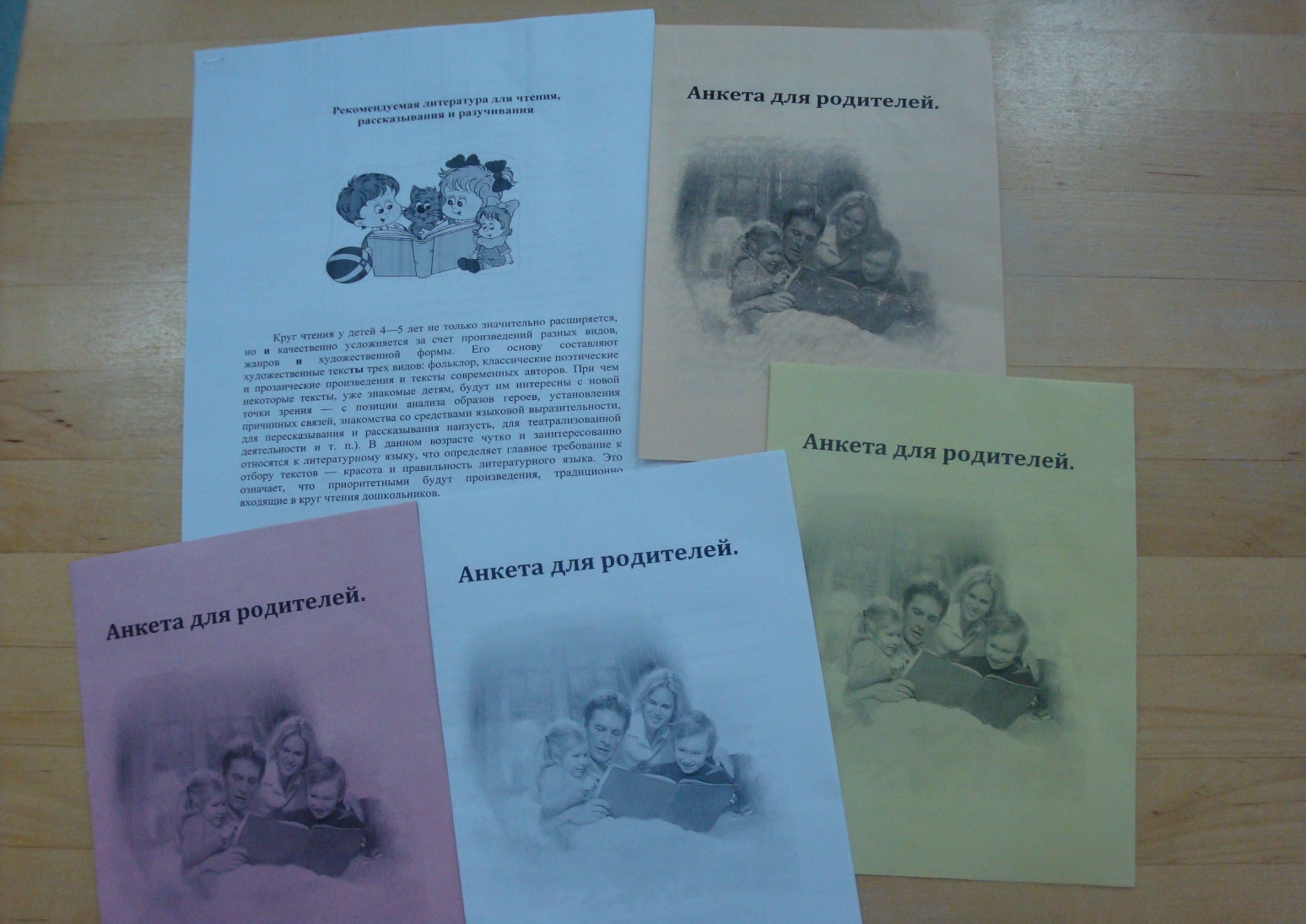 Знакомство родителей с проектом
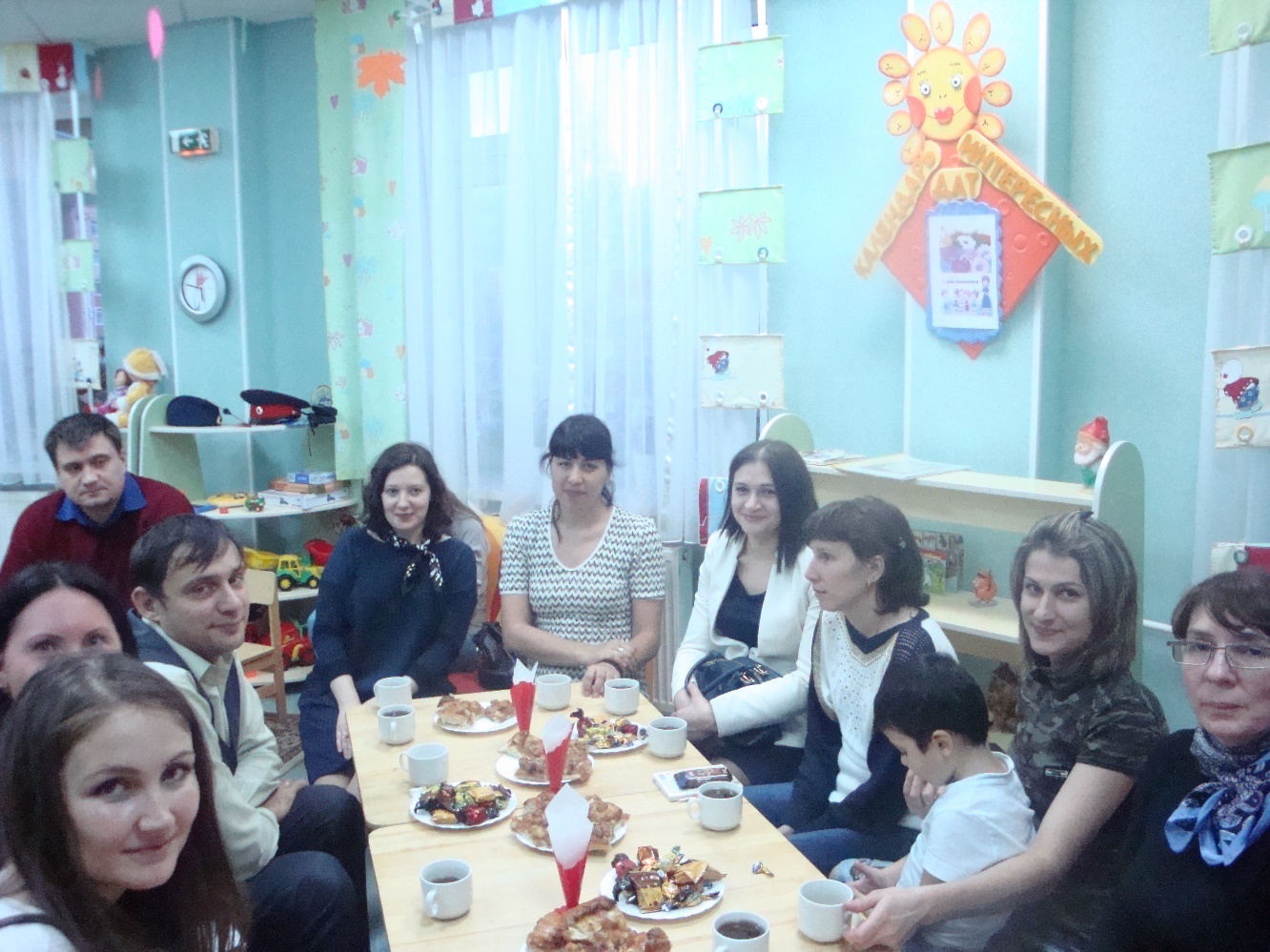 Топиарий (дерево счастья)
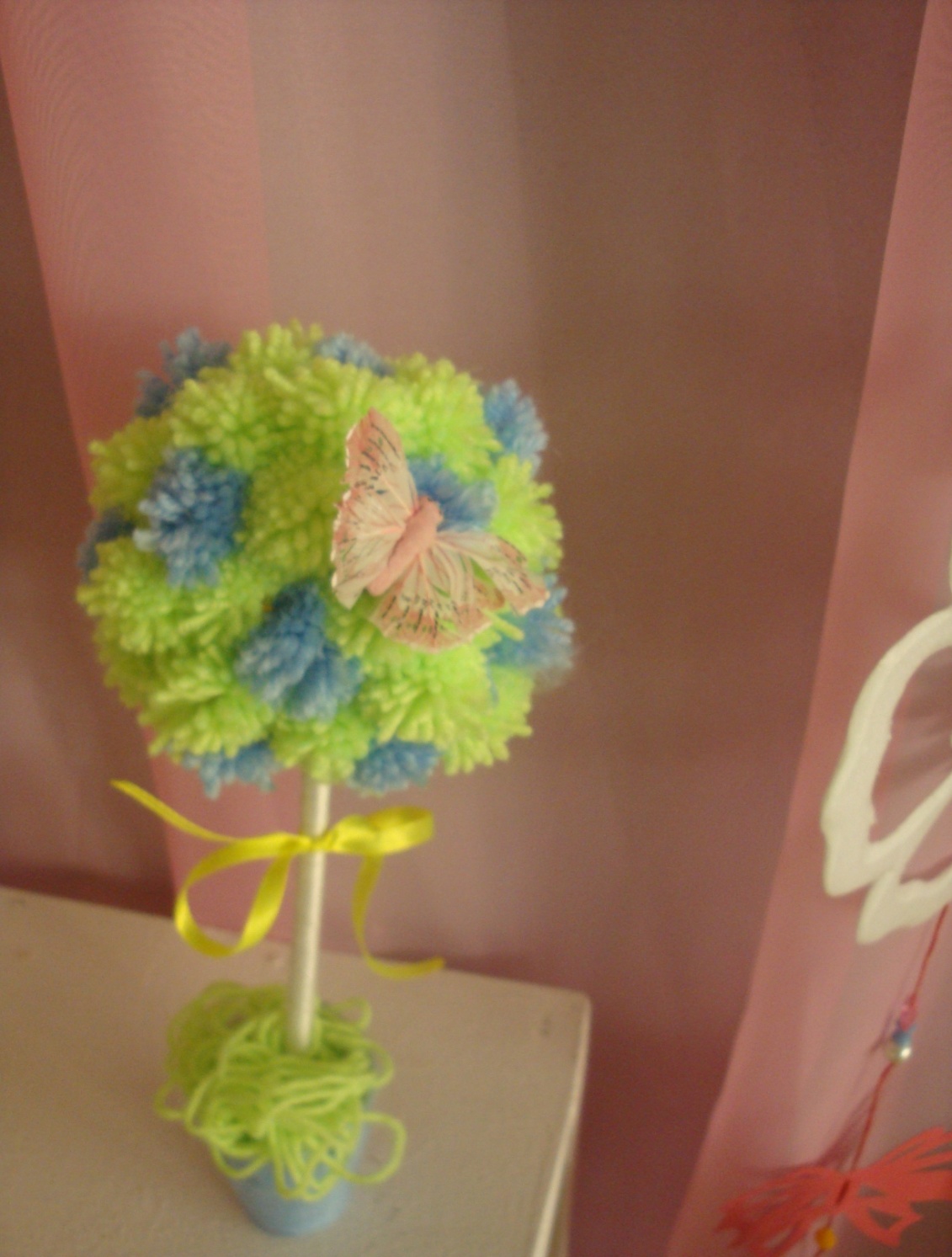 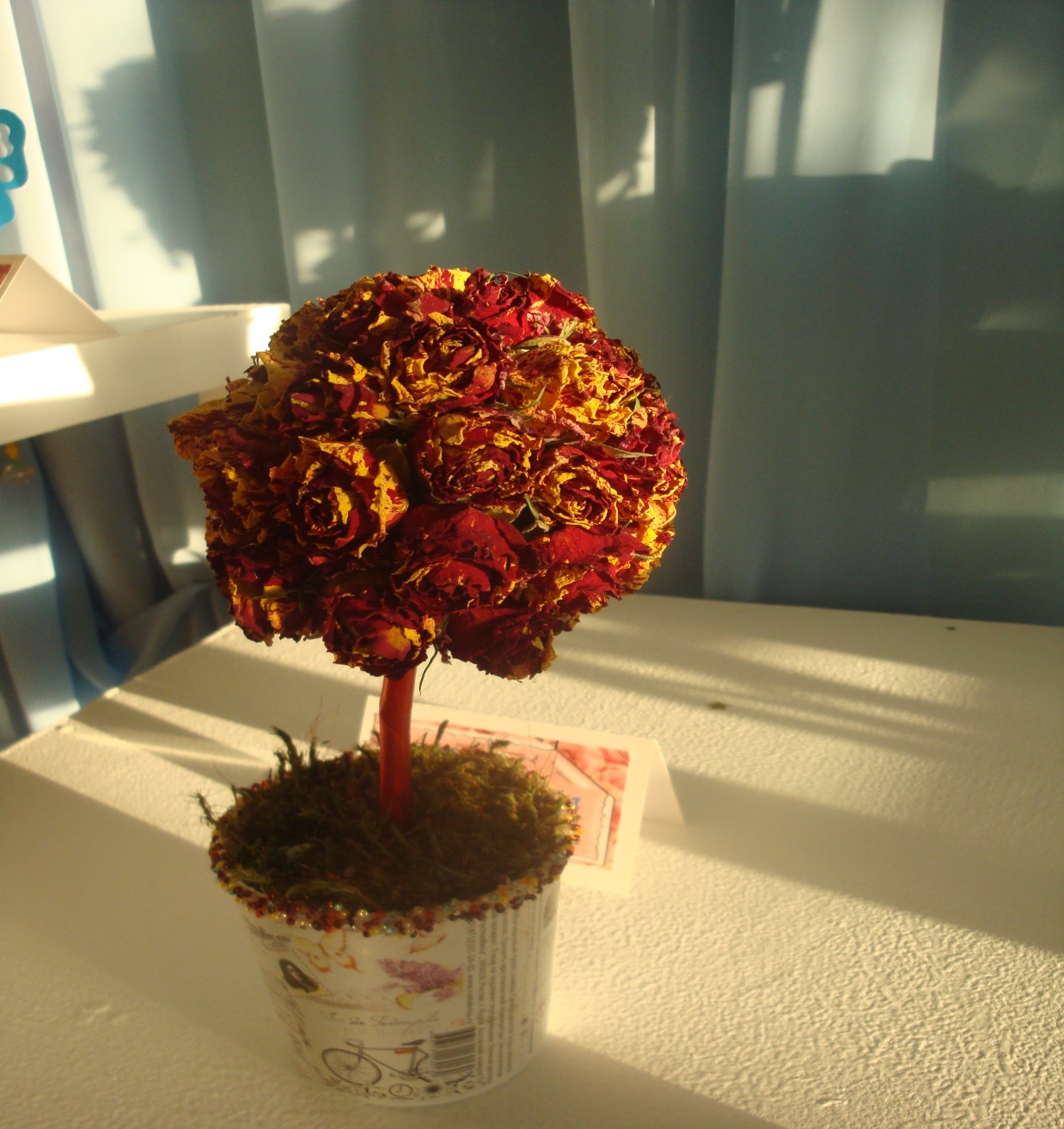 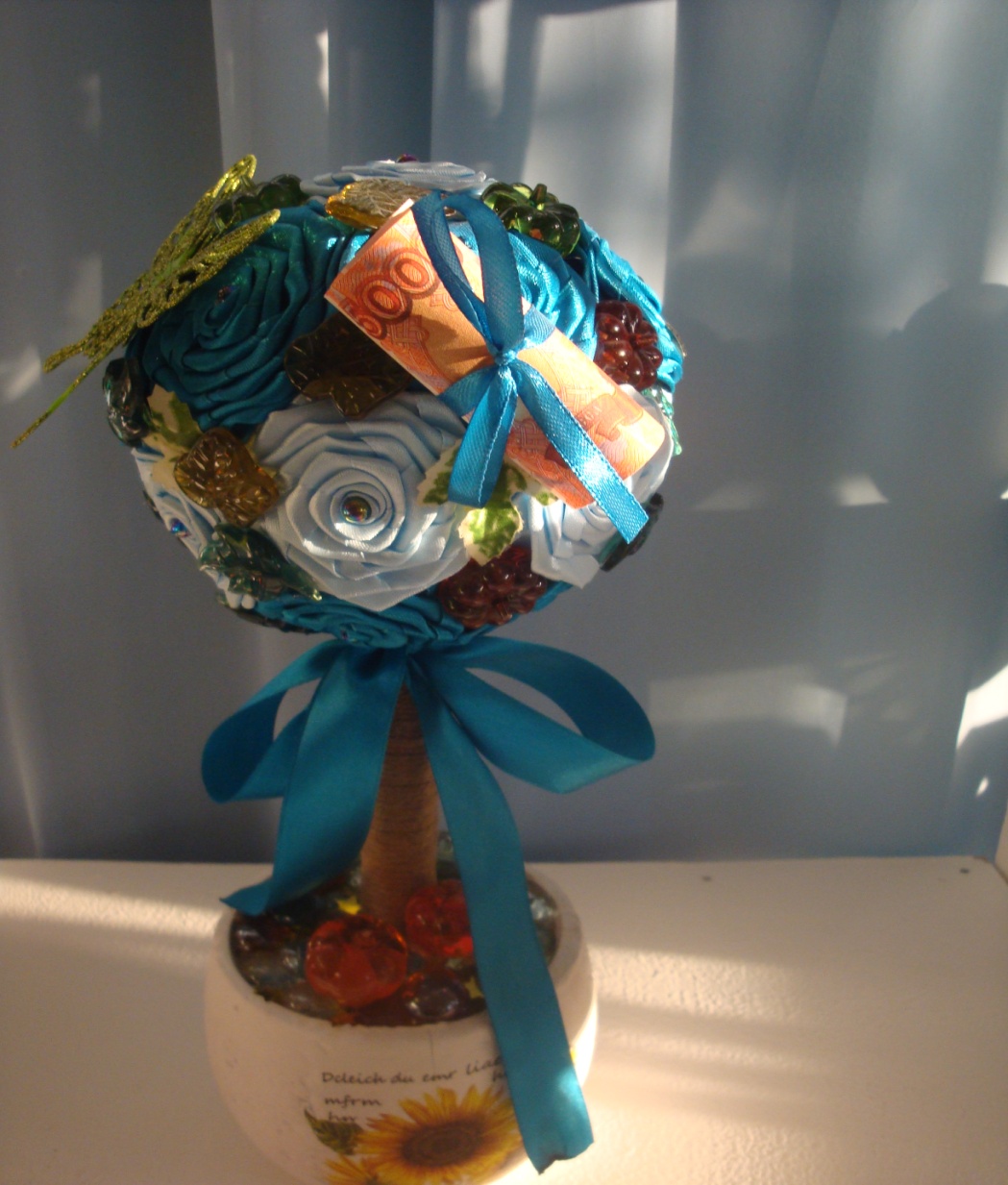 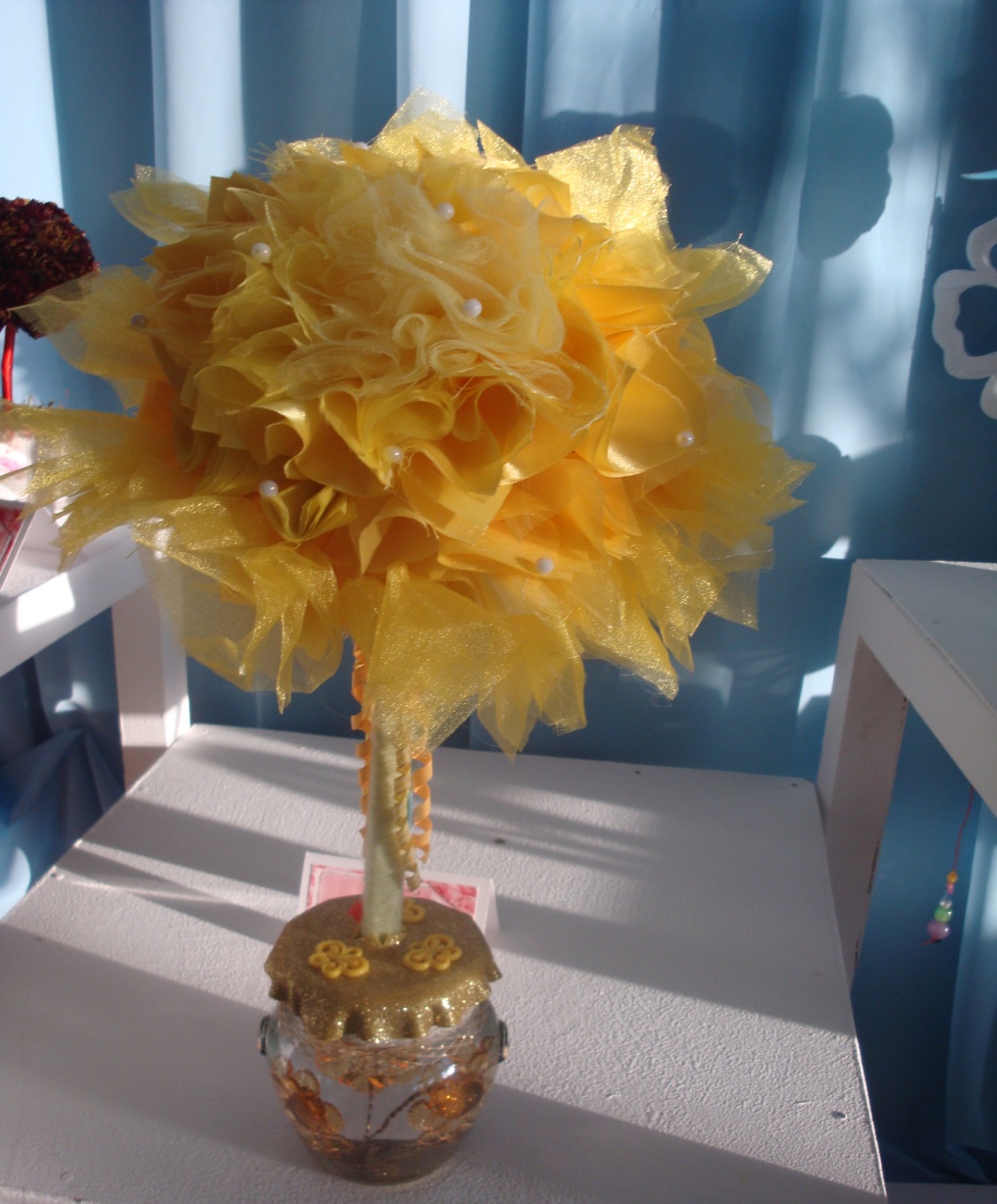 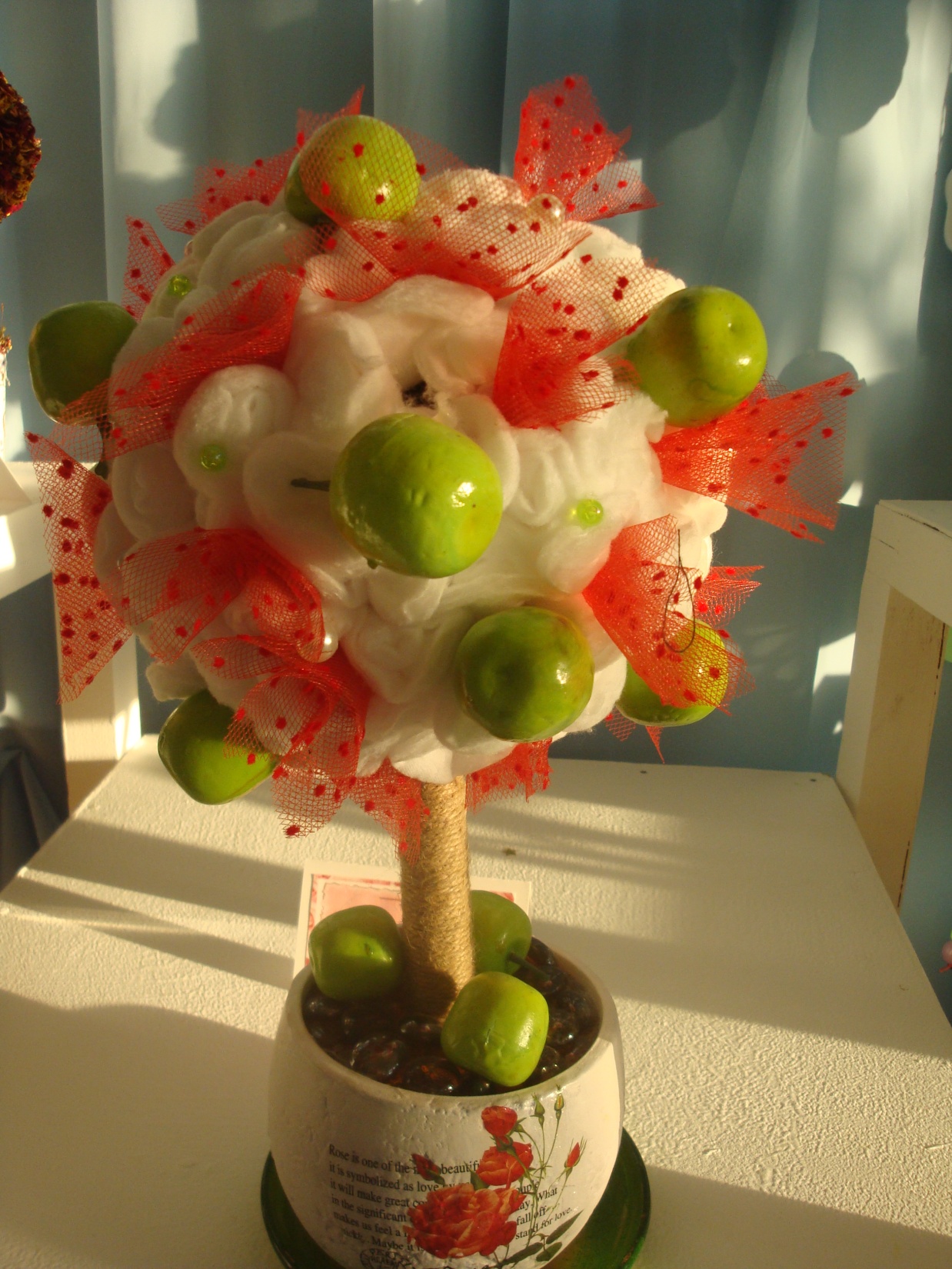 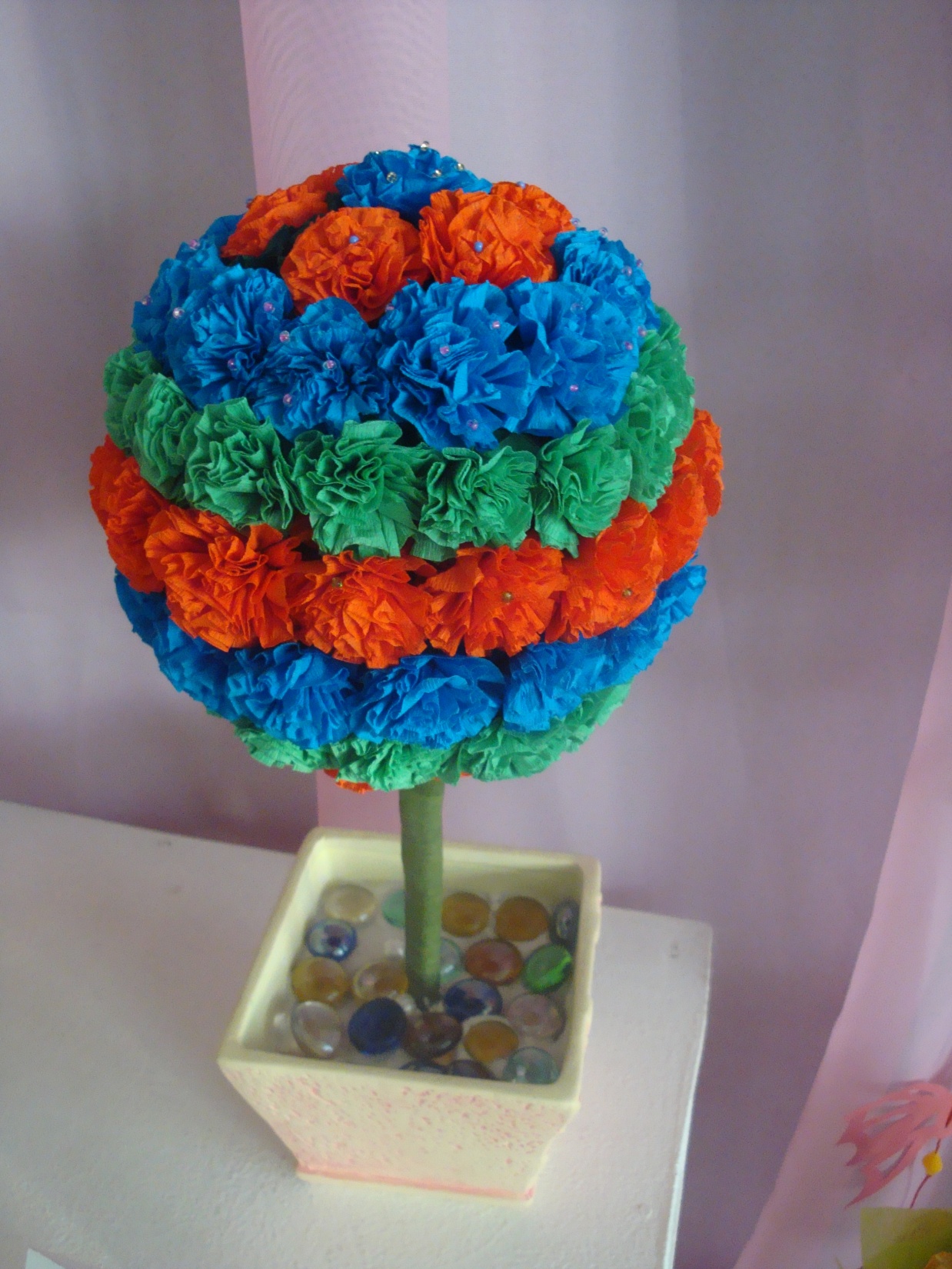 Книжное дерево
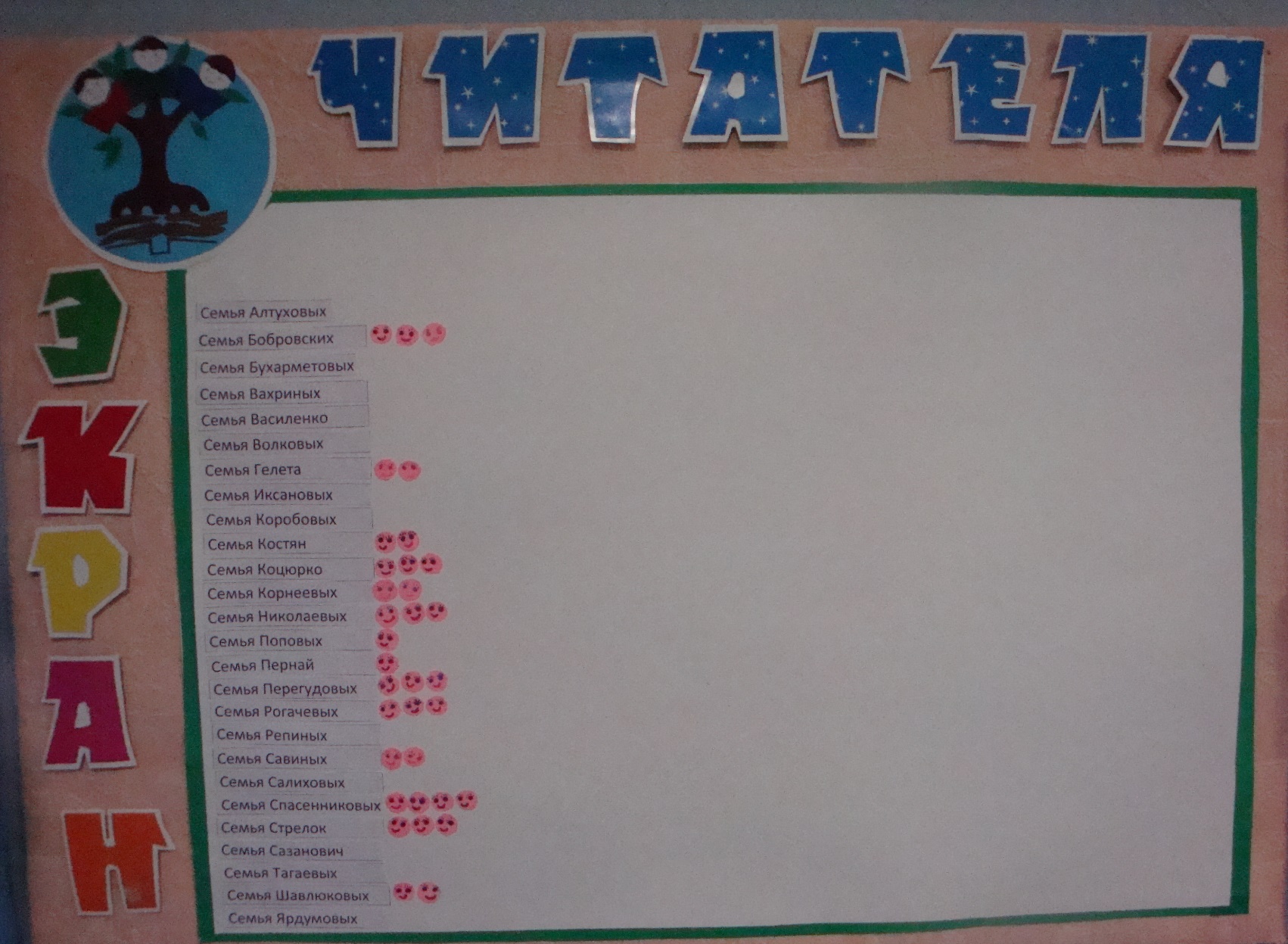 Герои сказок
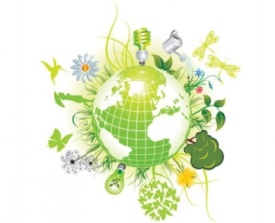 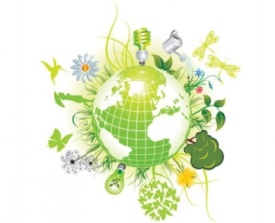 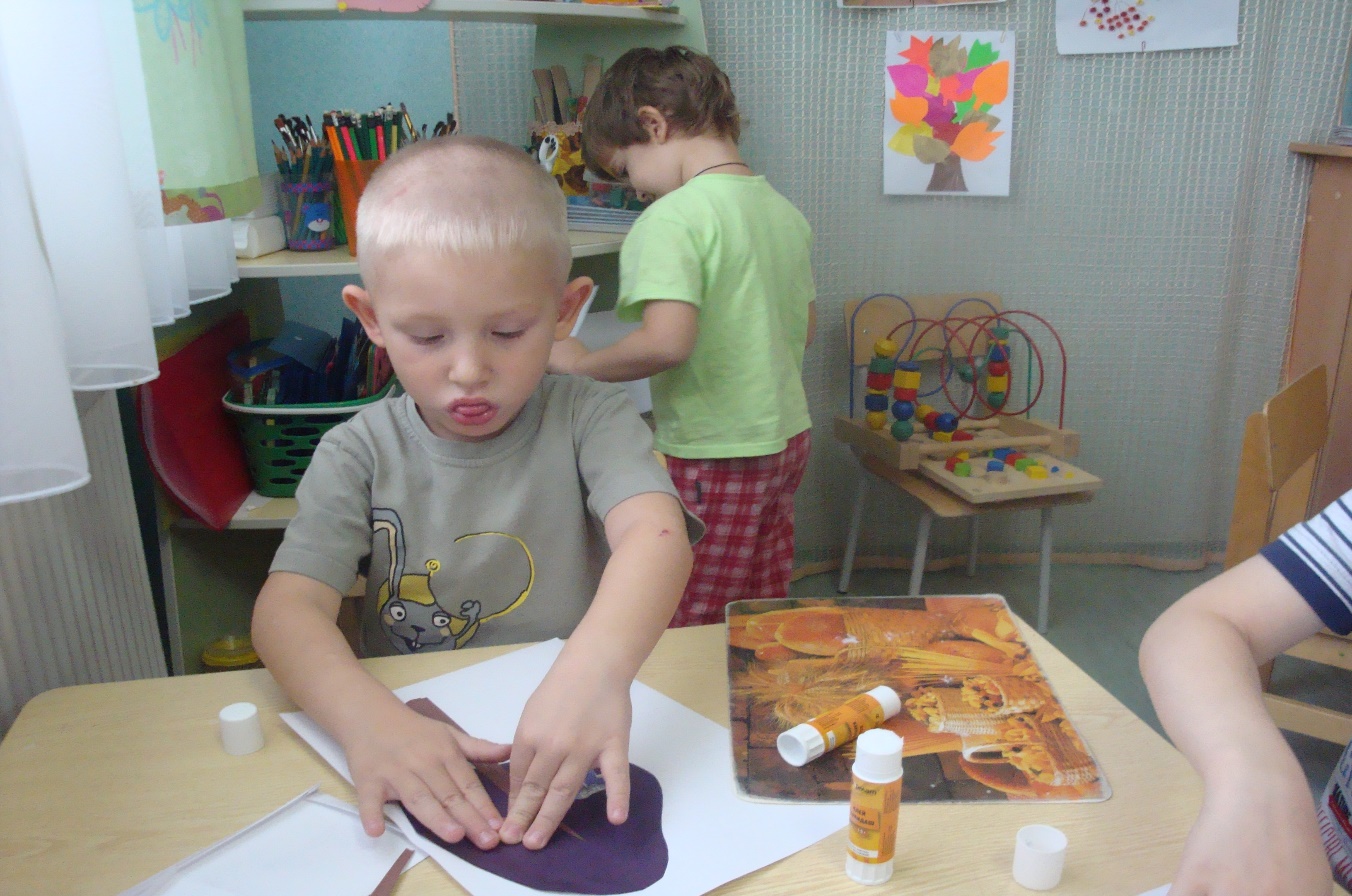 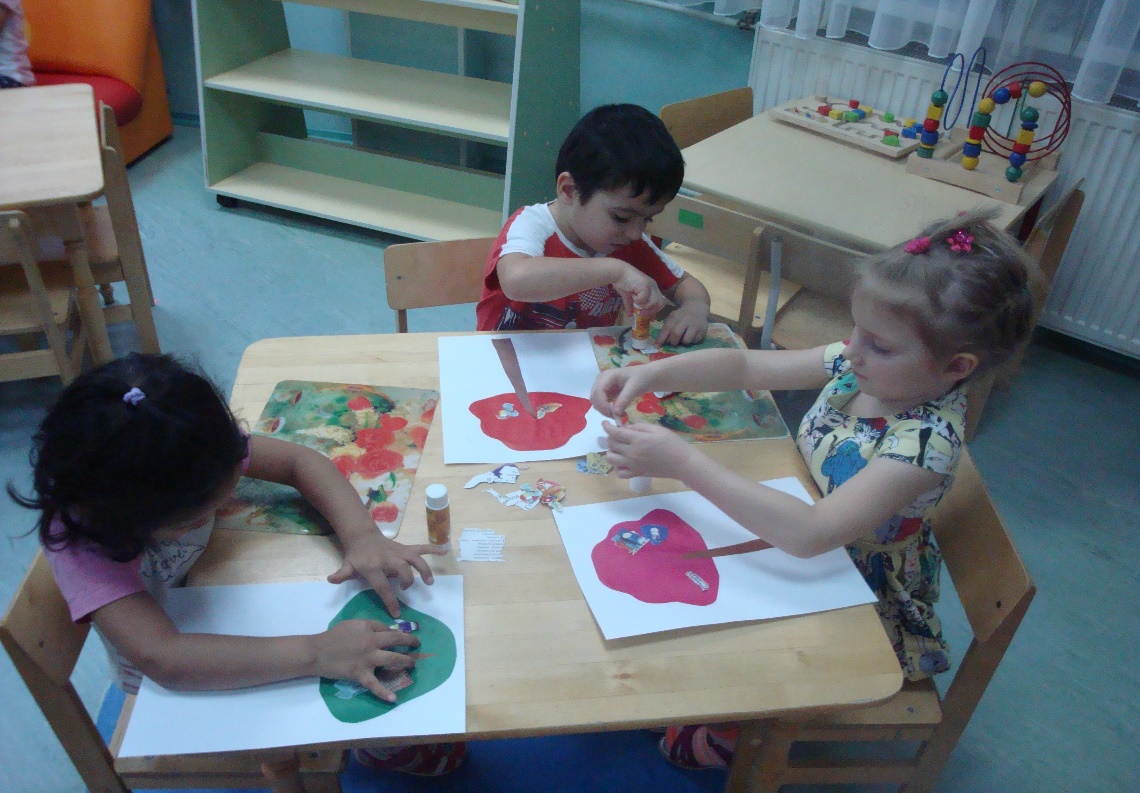 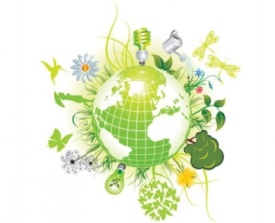 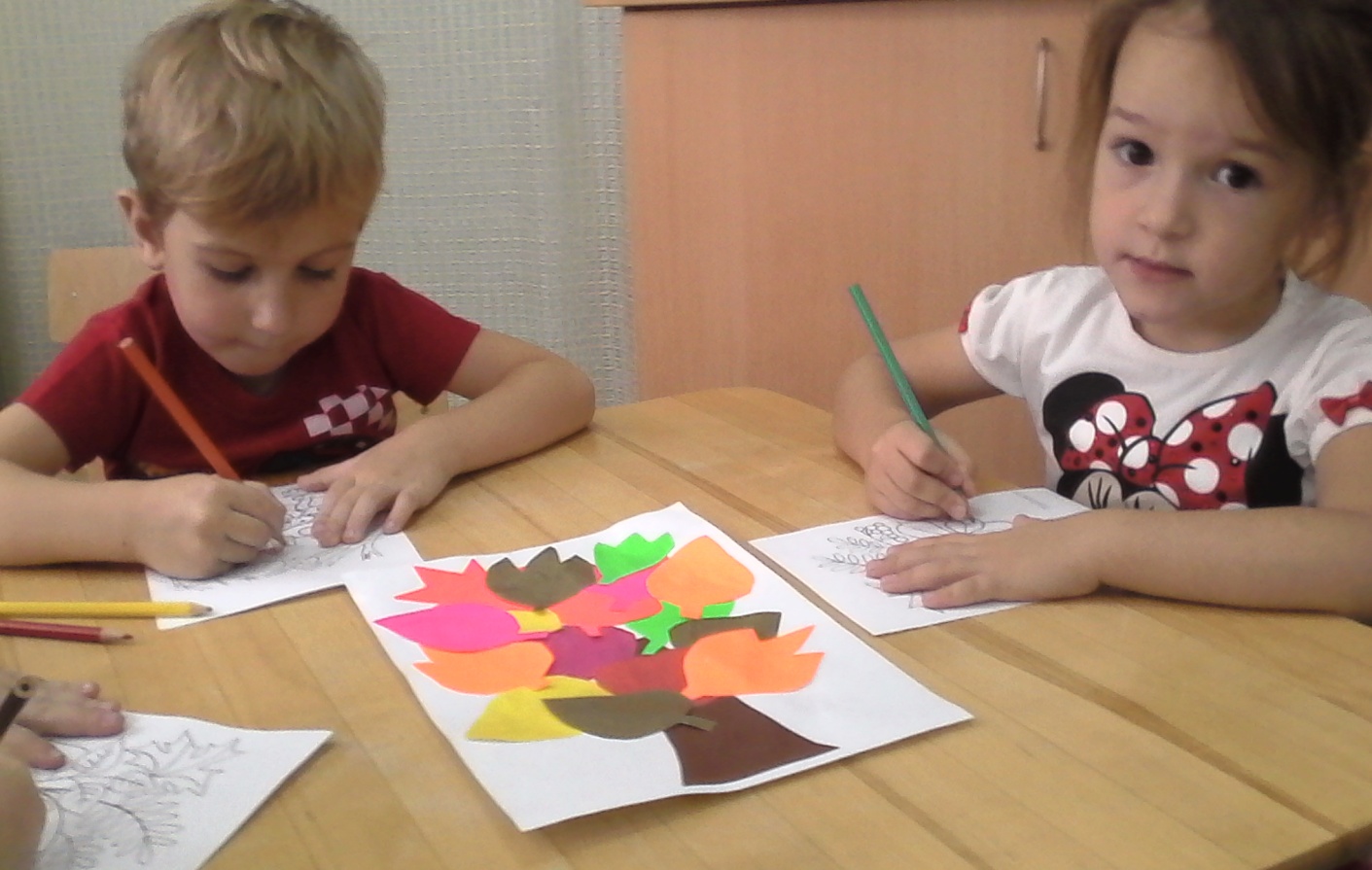 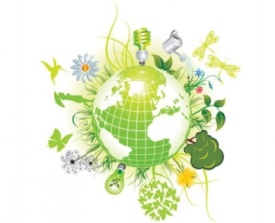 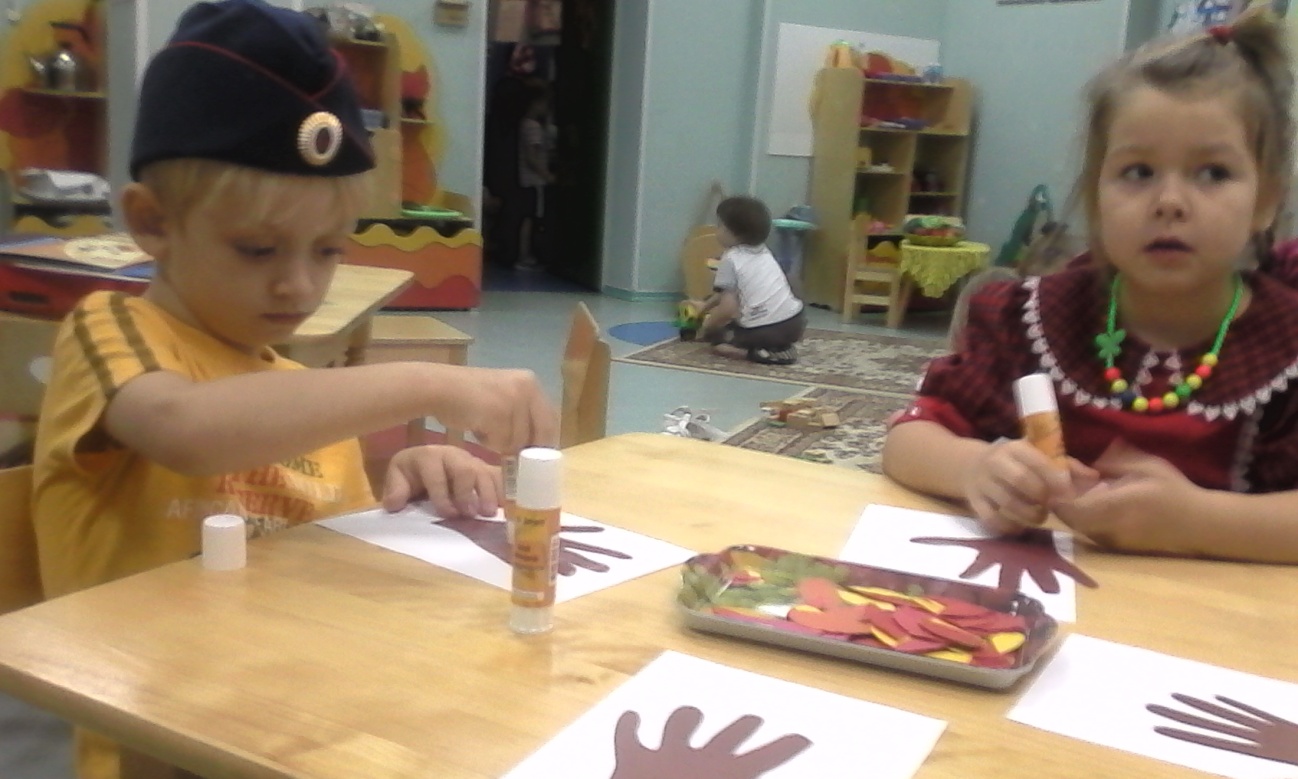 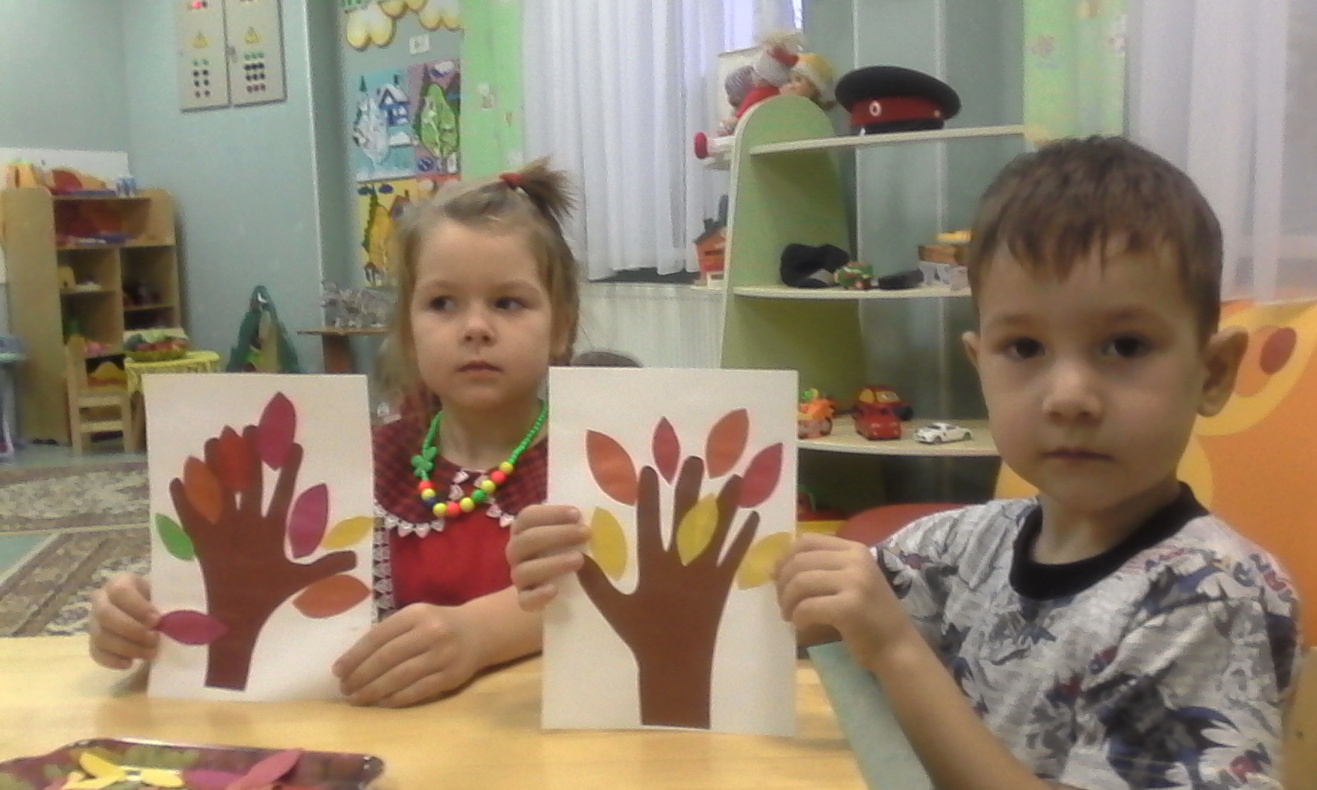 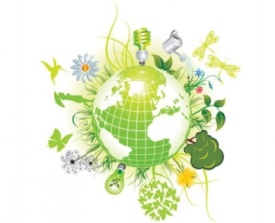 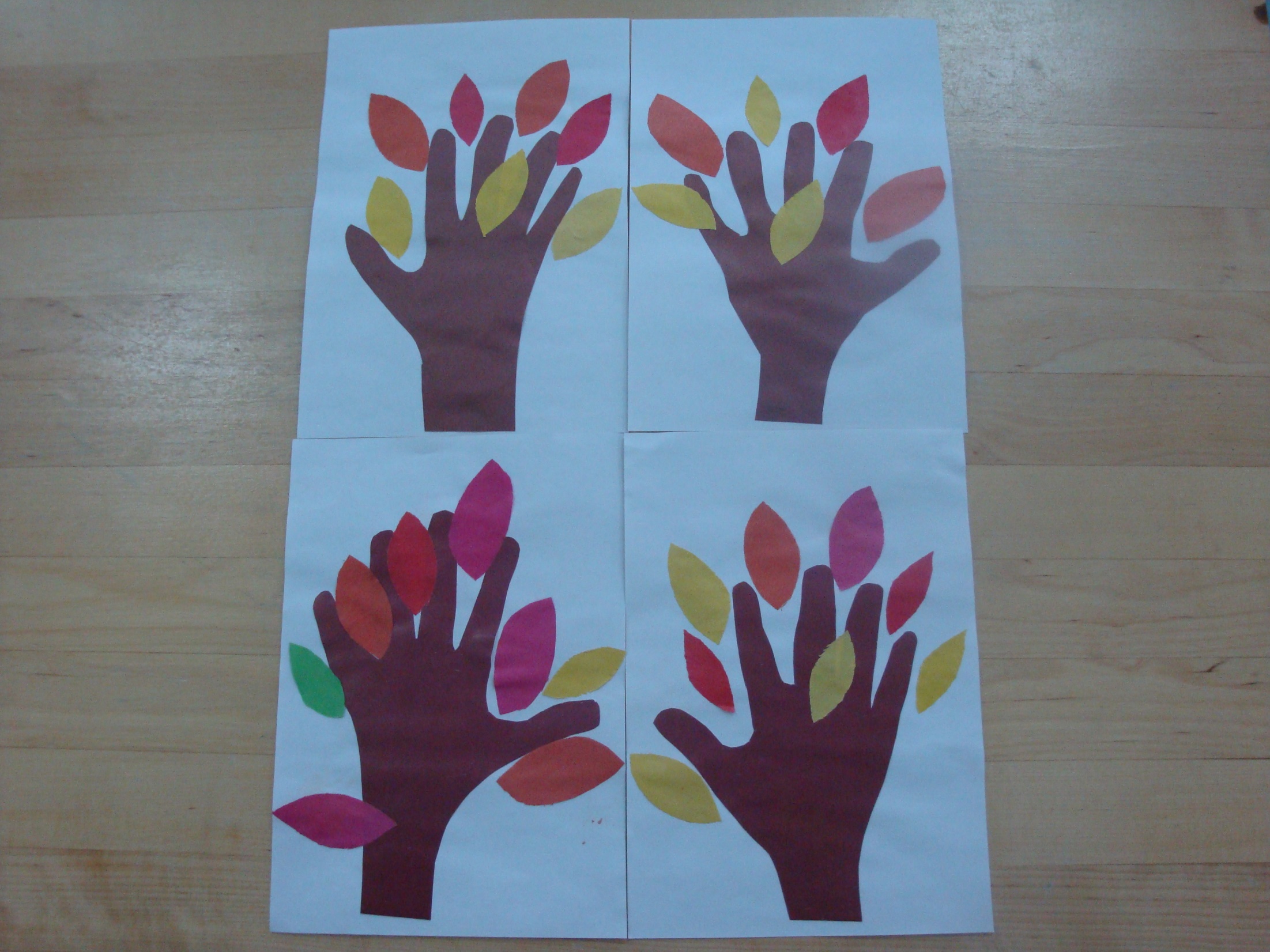 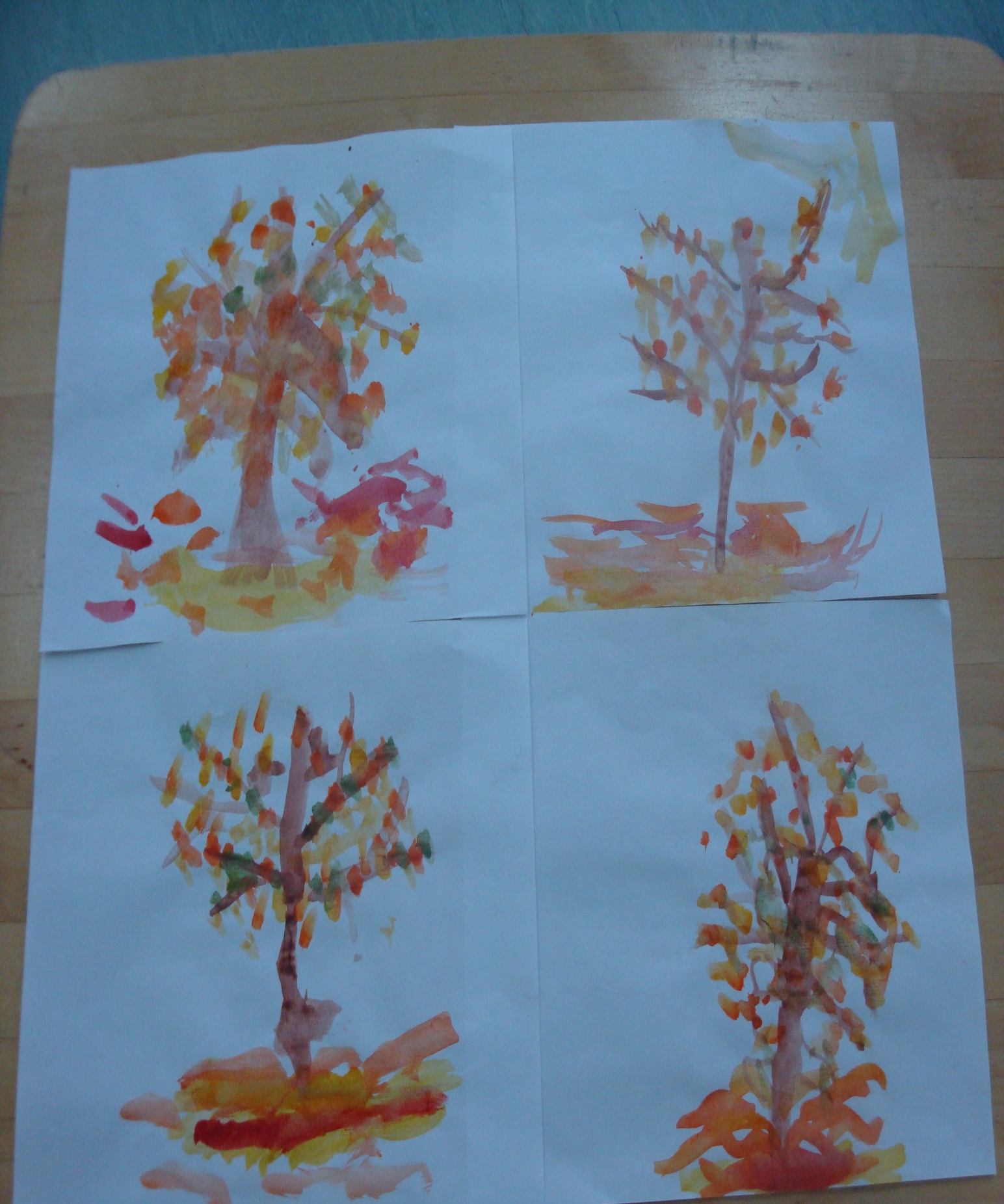 Конкурс чтецов
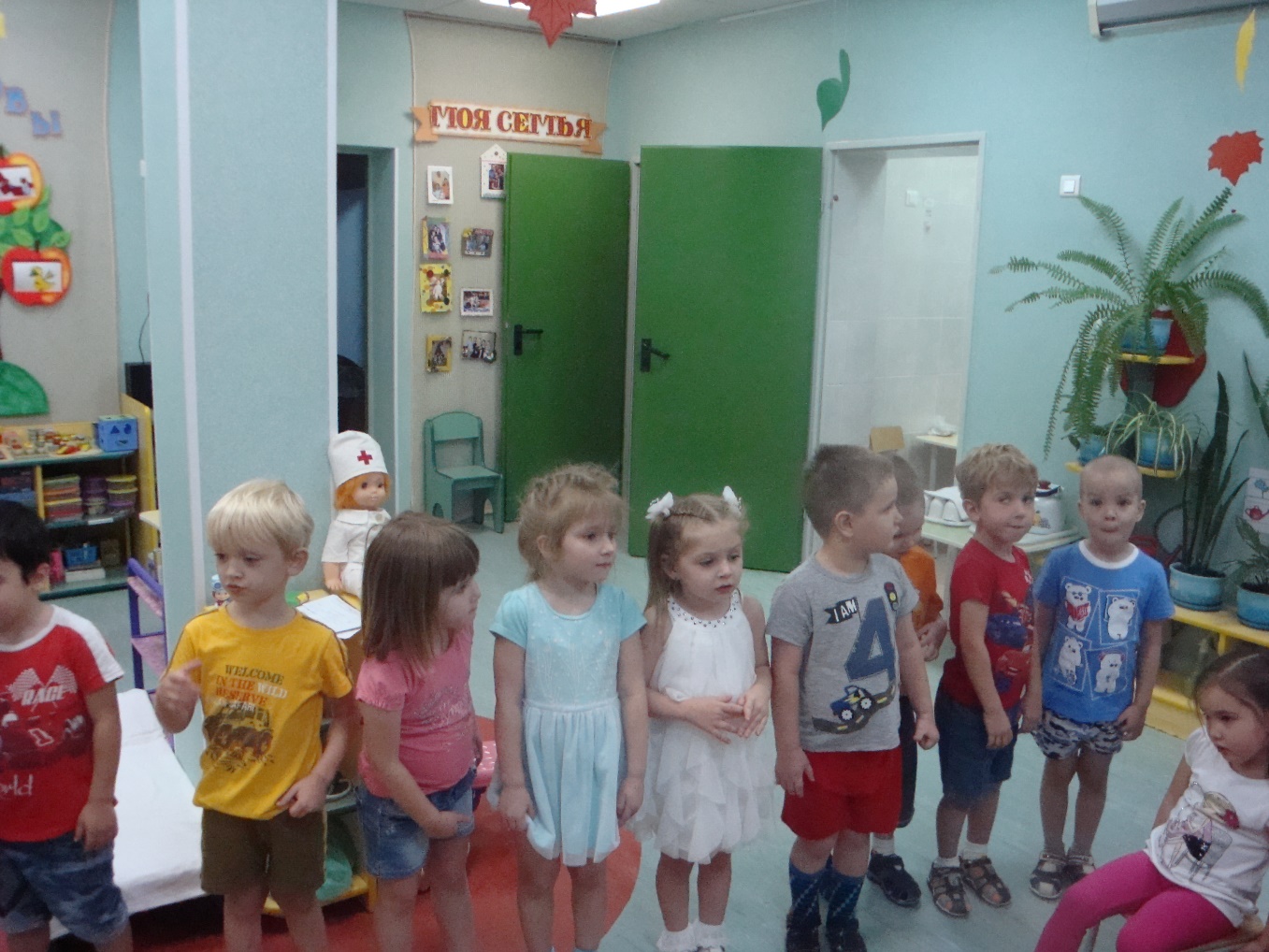 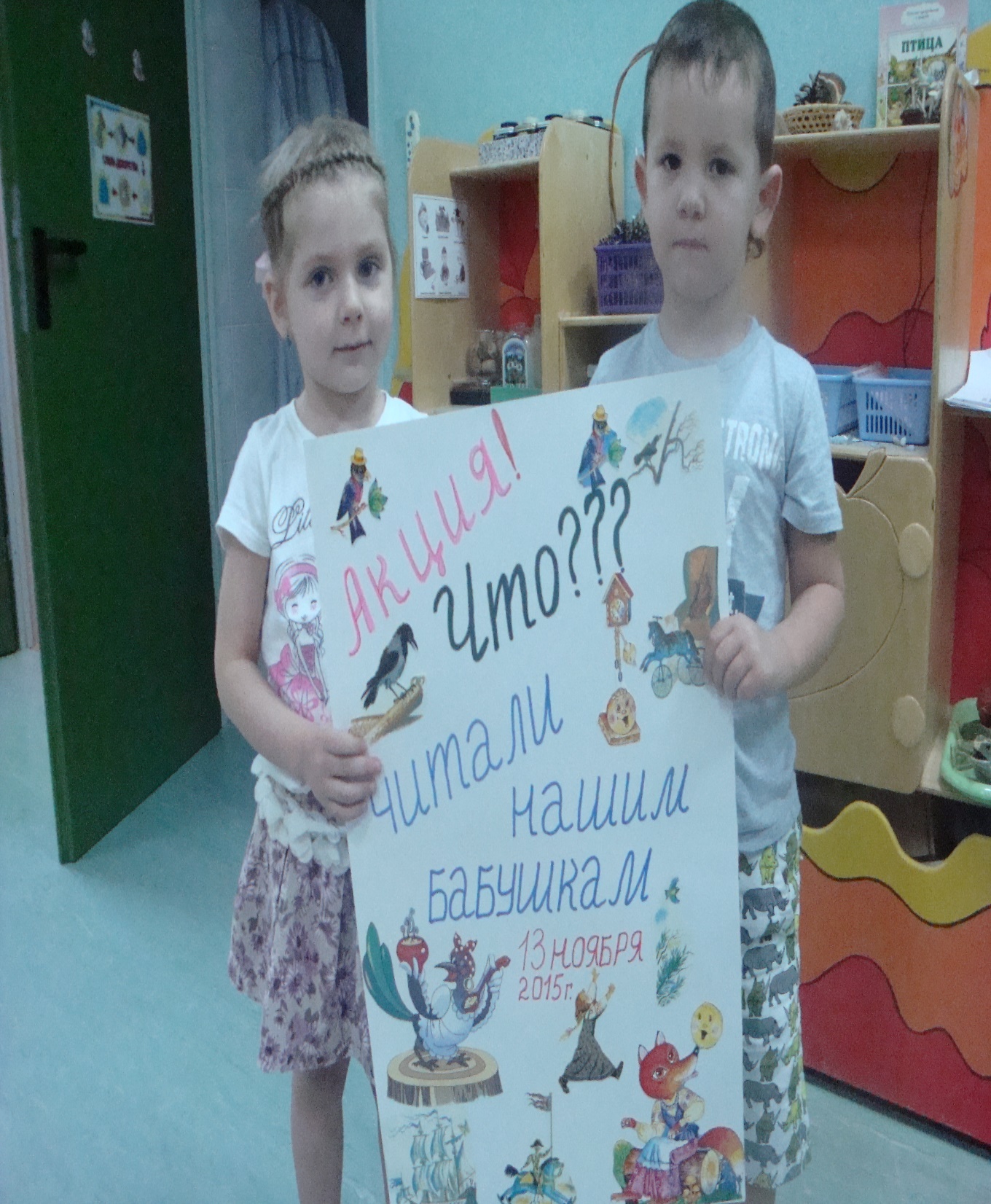 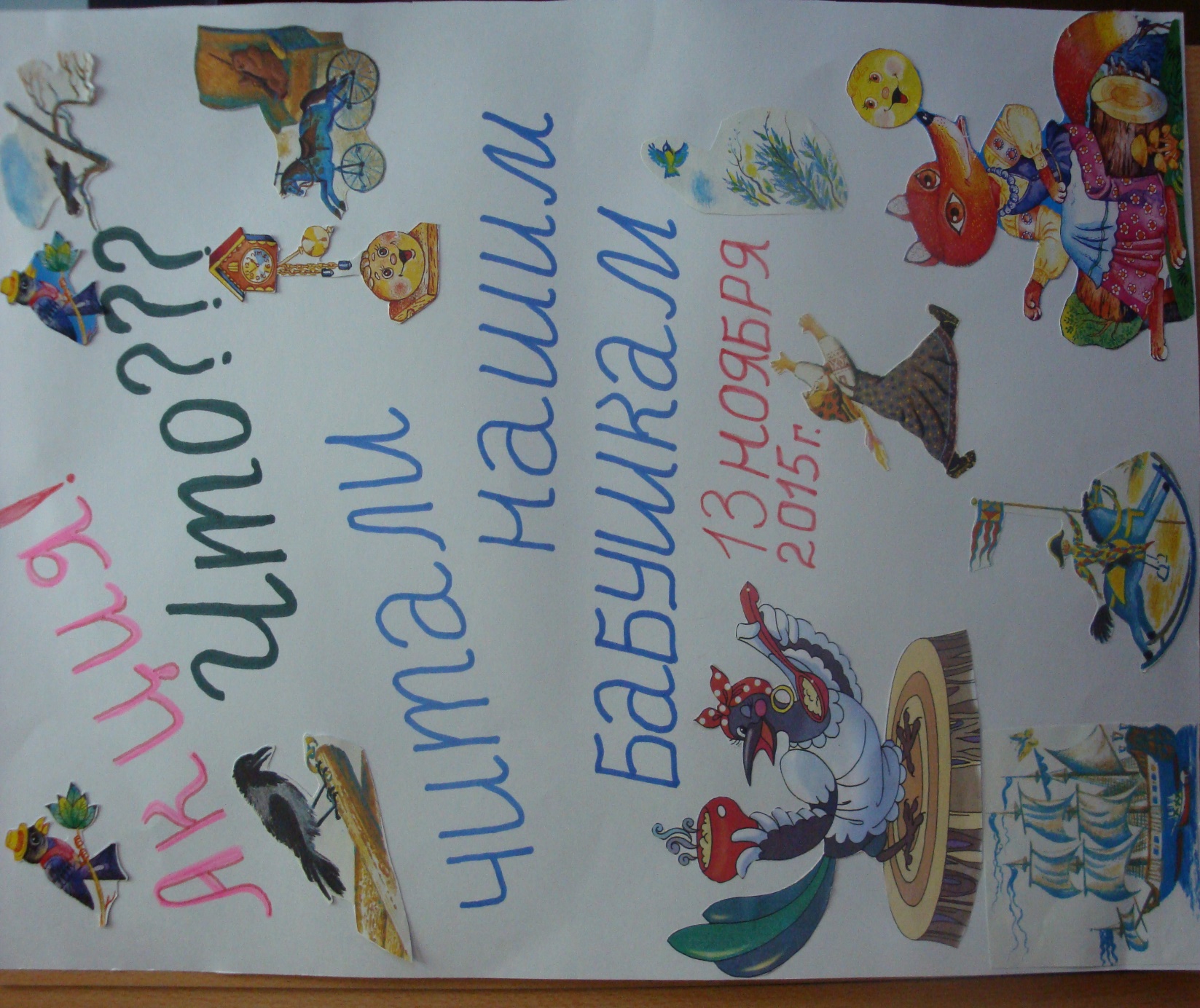 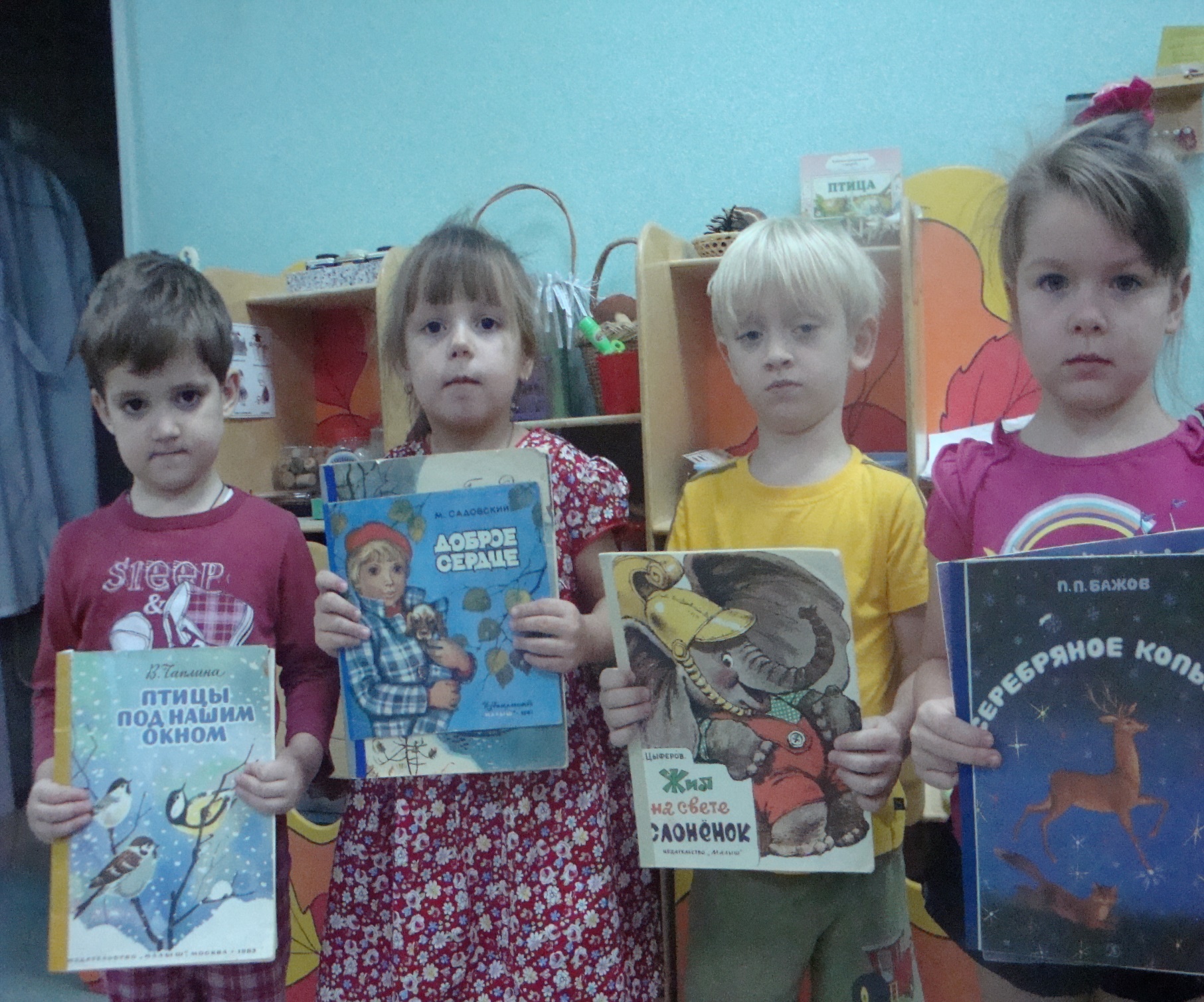 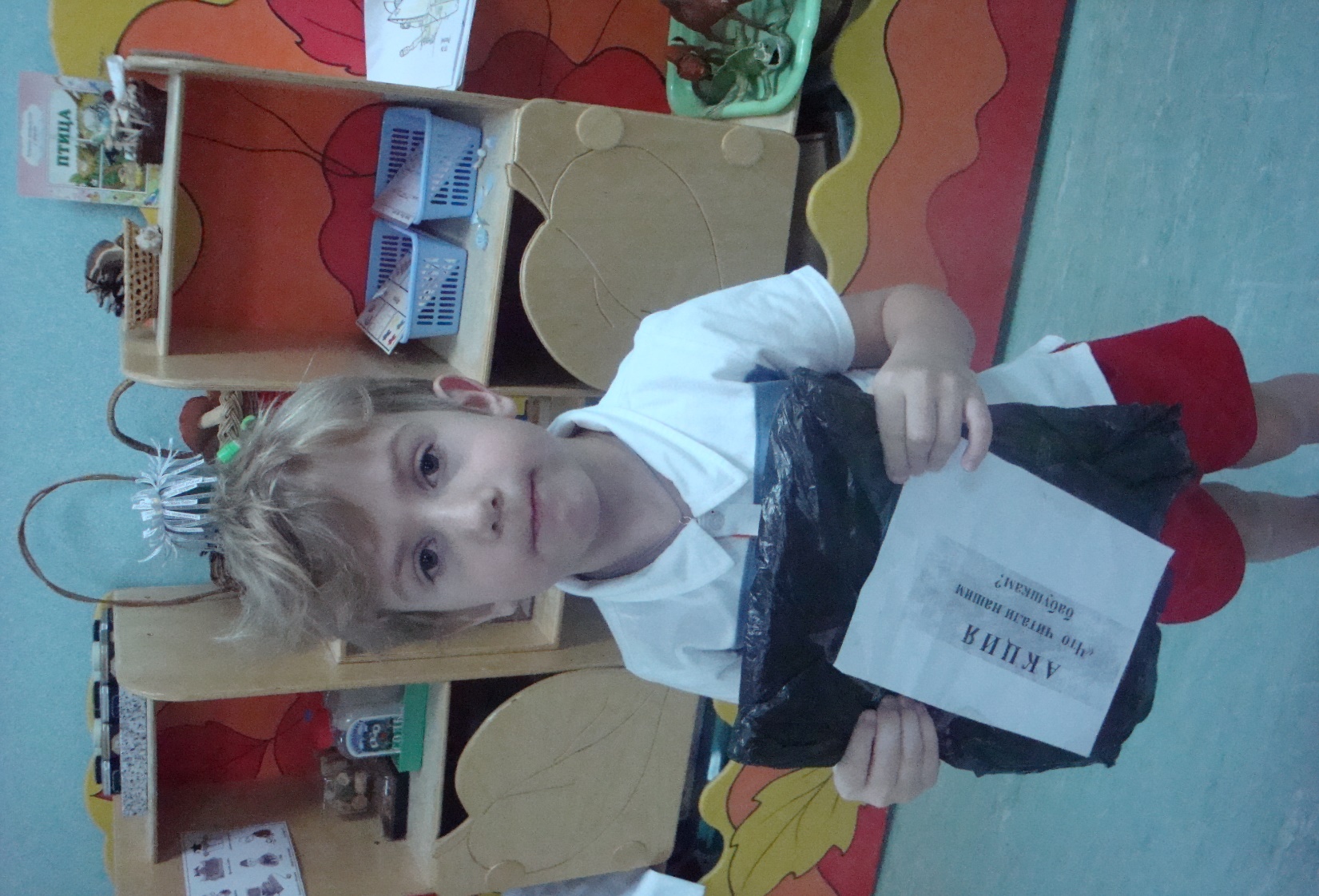 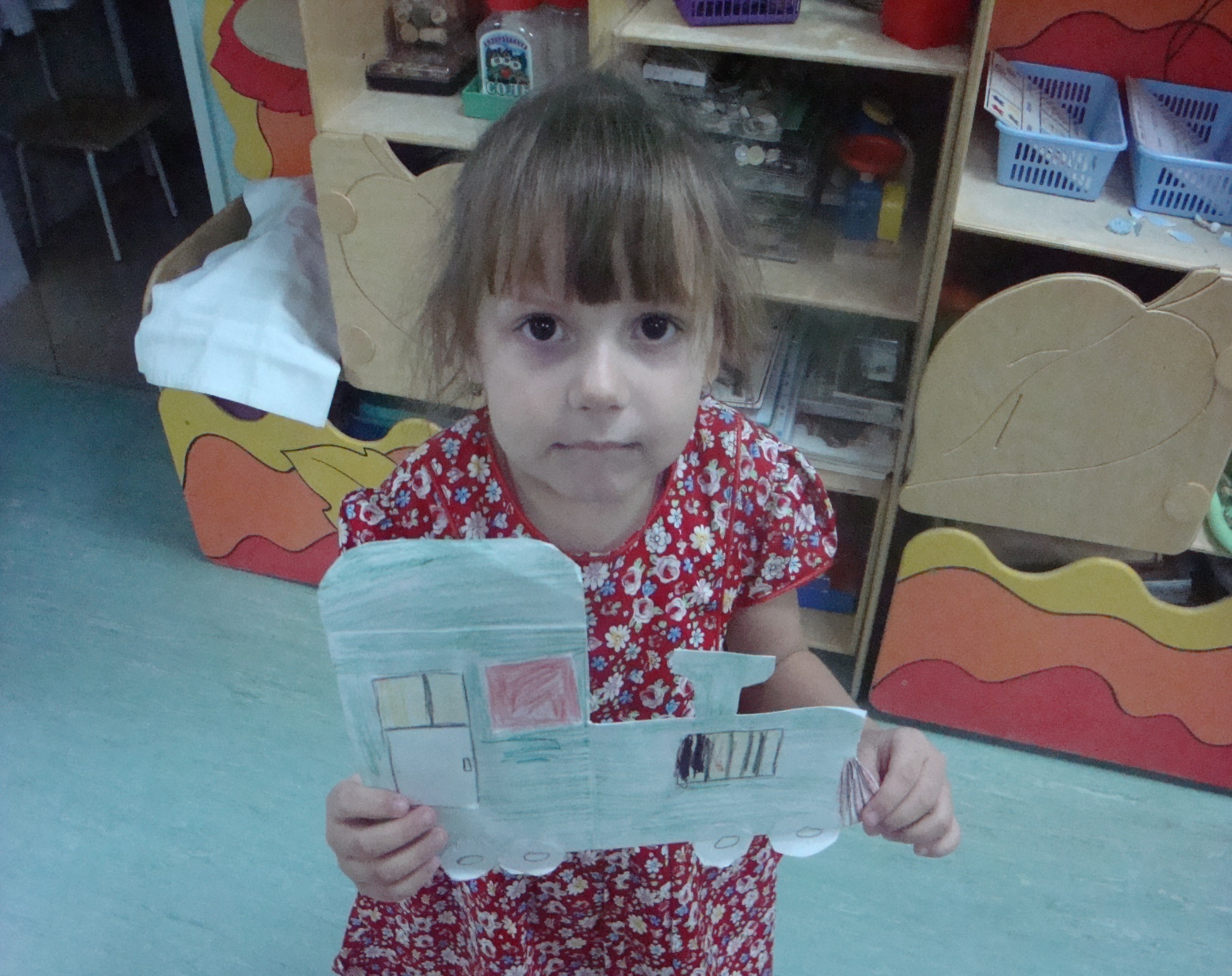 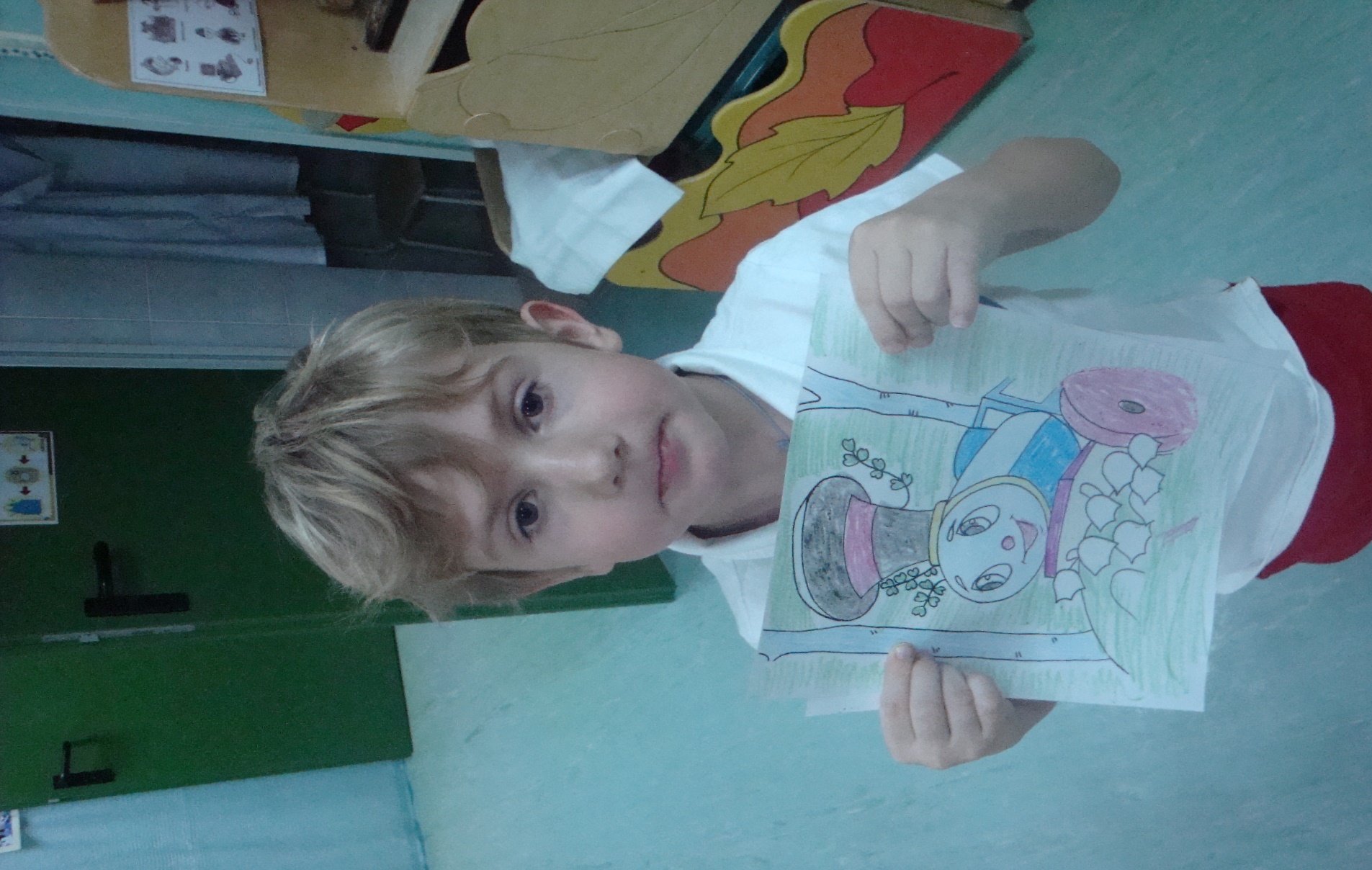 Развлечение по сказкам К. И. Чуковского
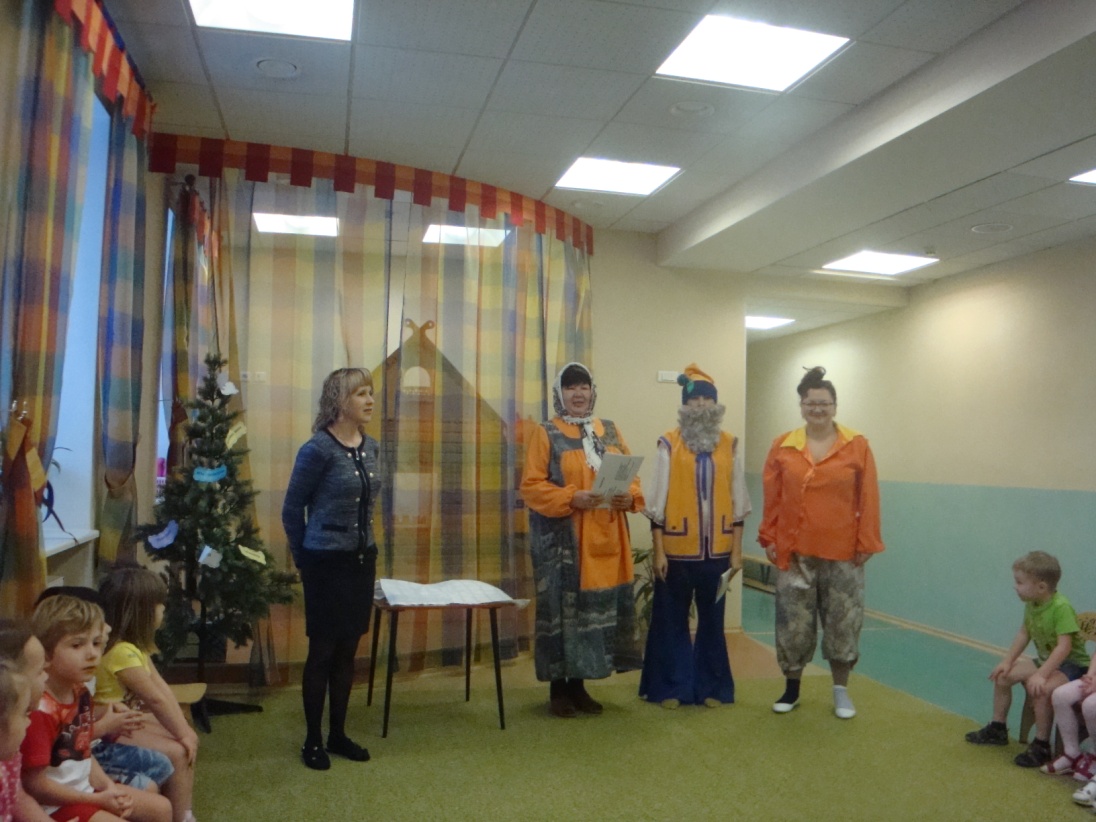 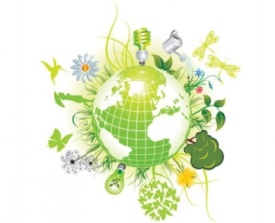 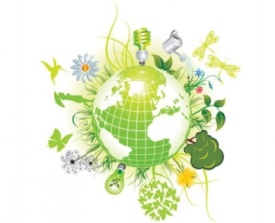 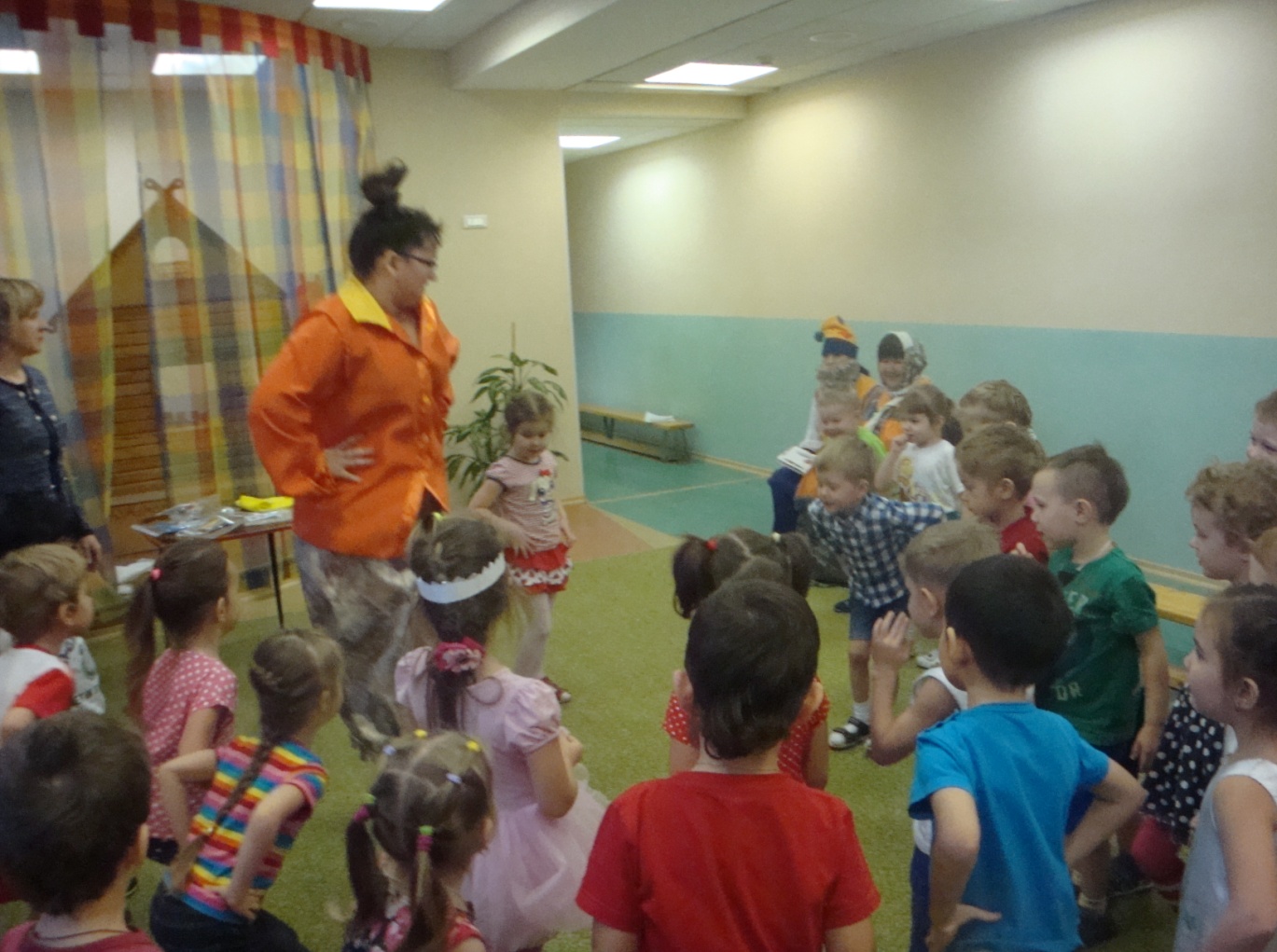 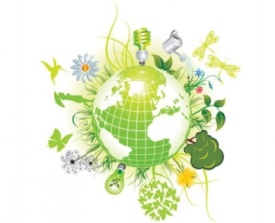 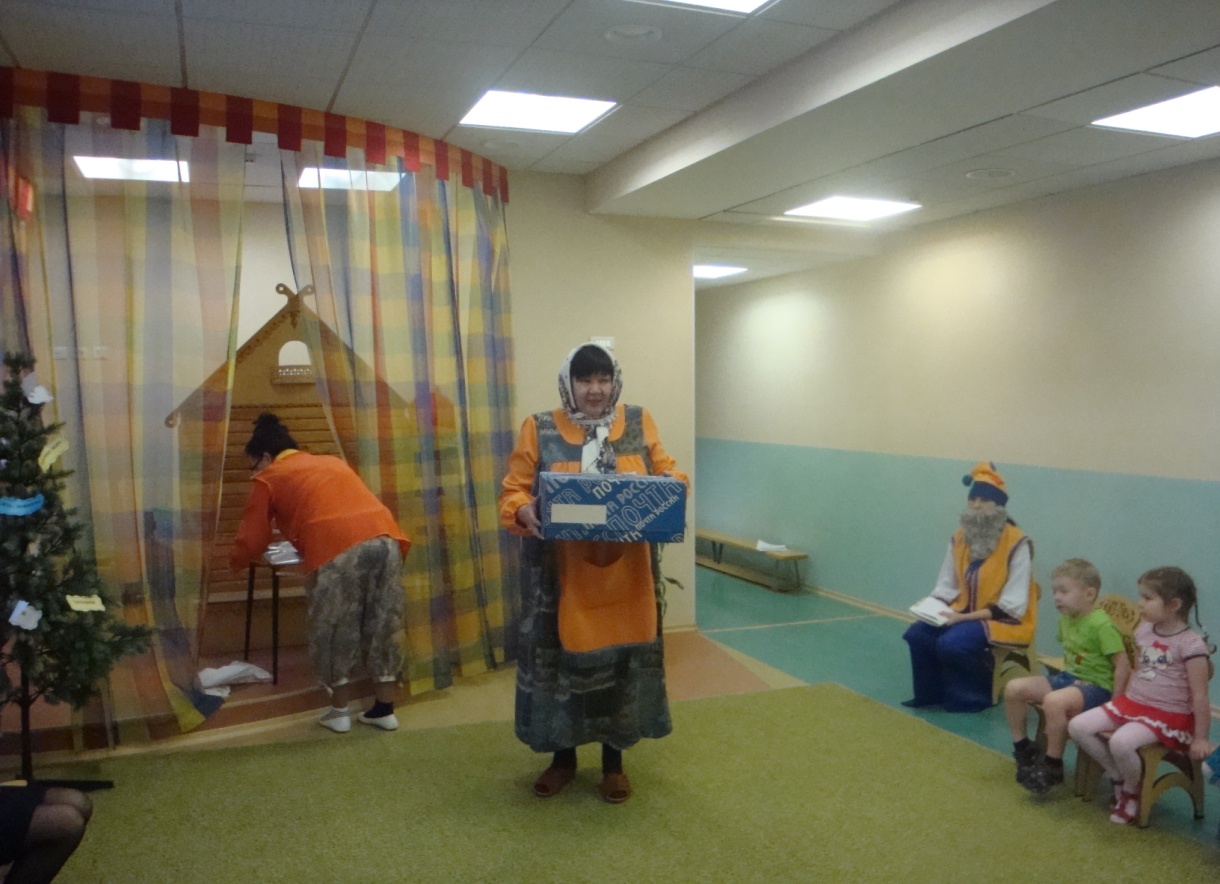 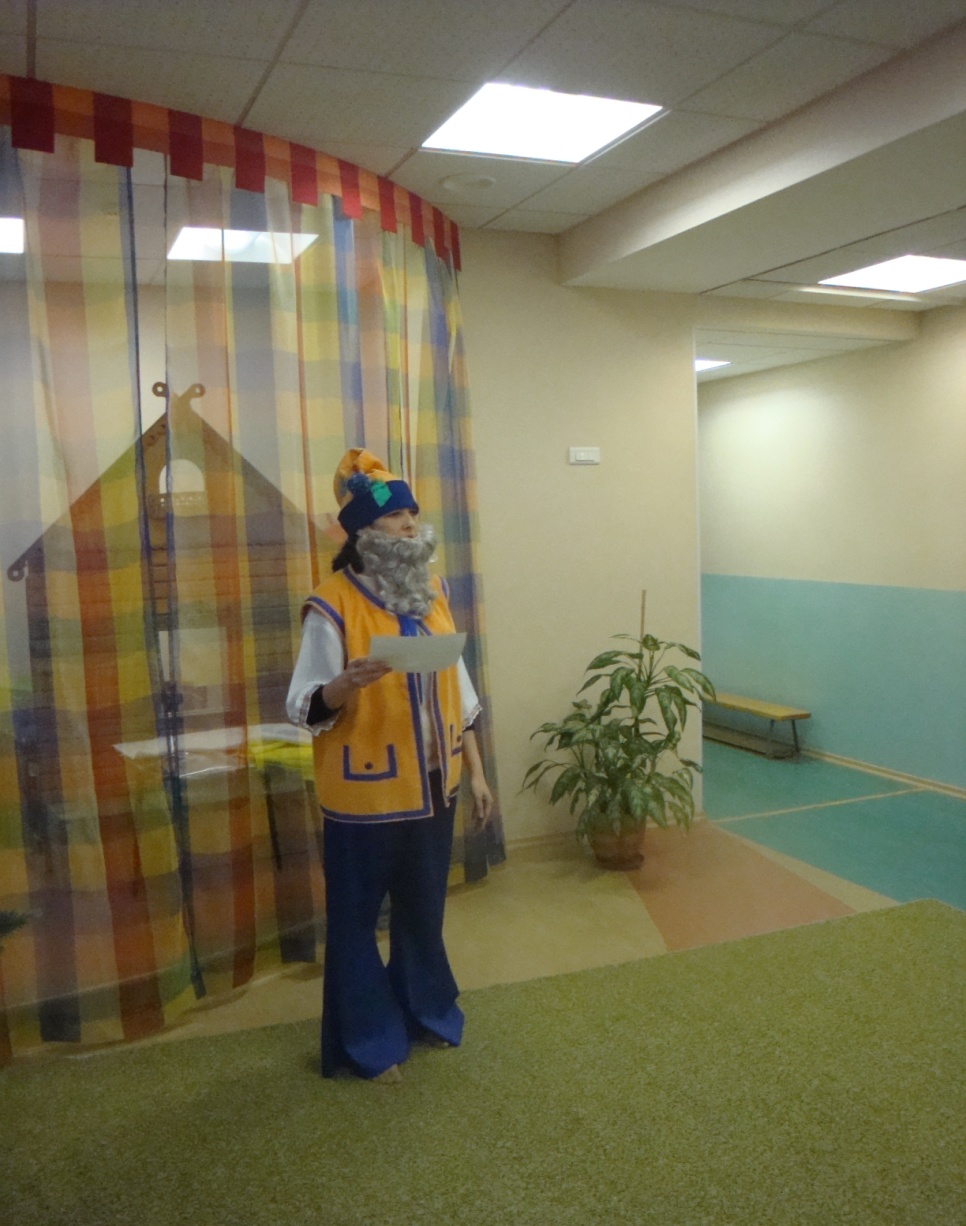 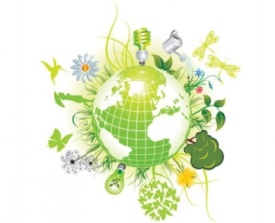 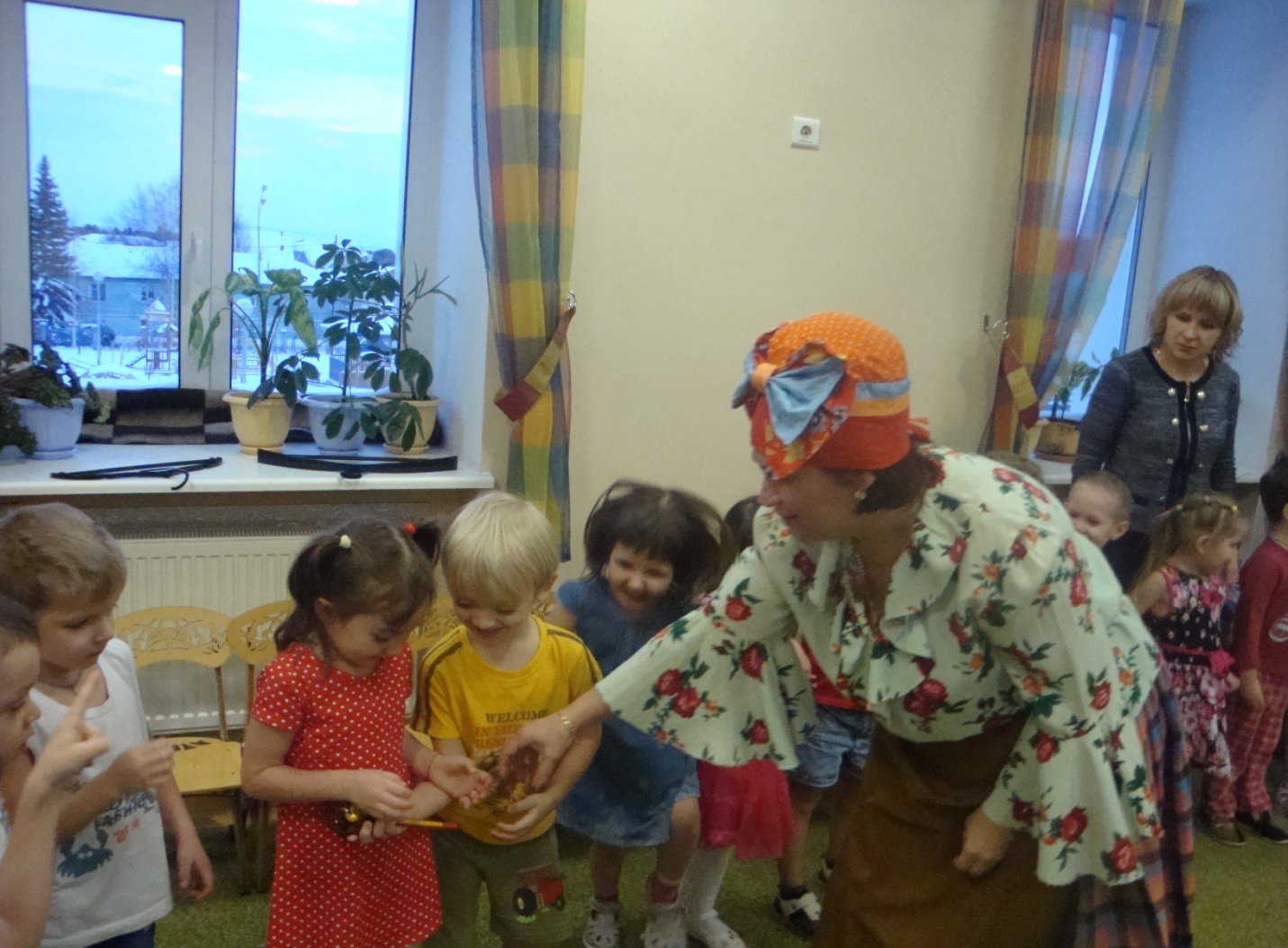 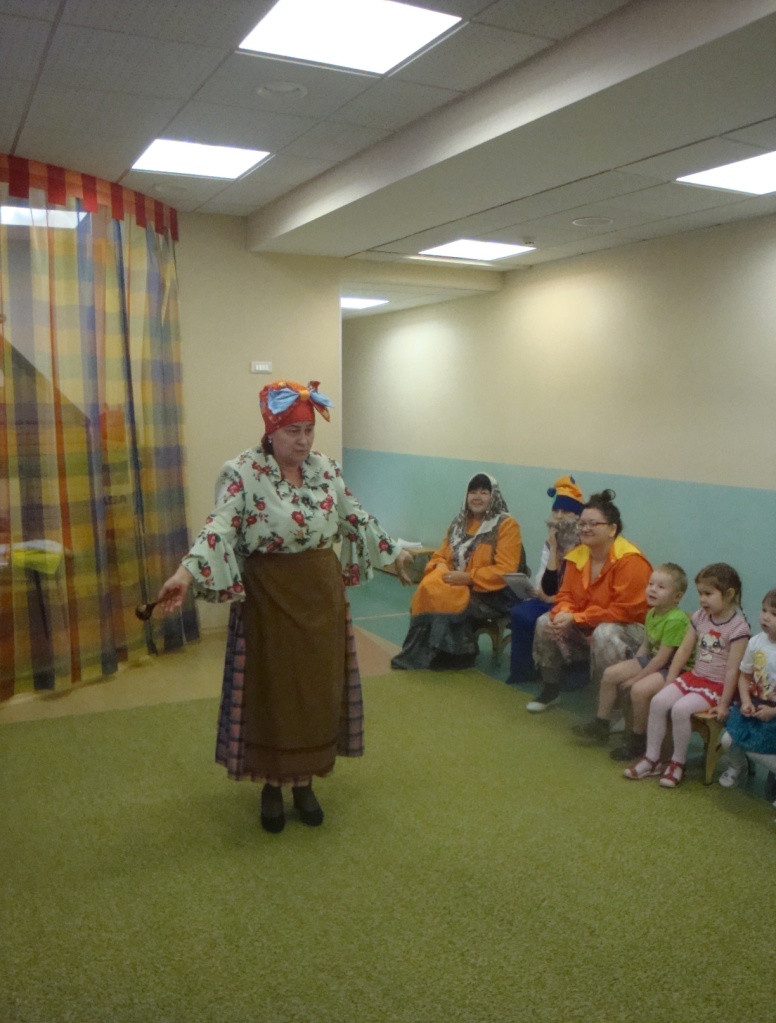 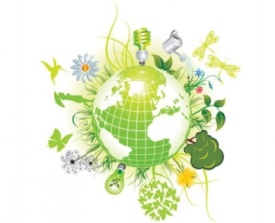 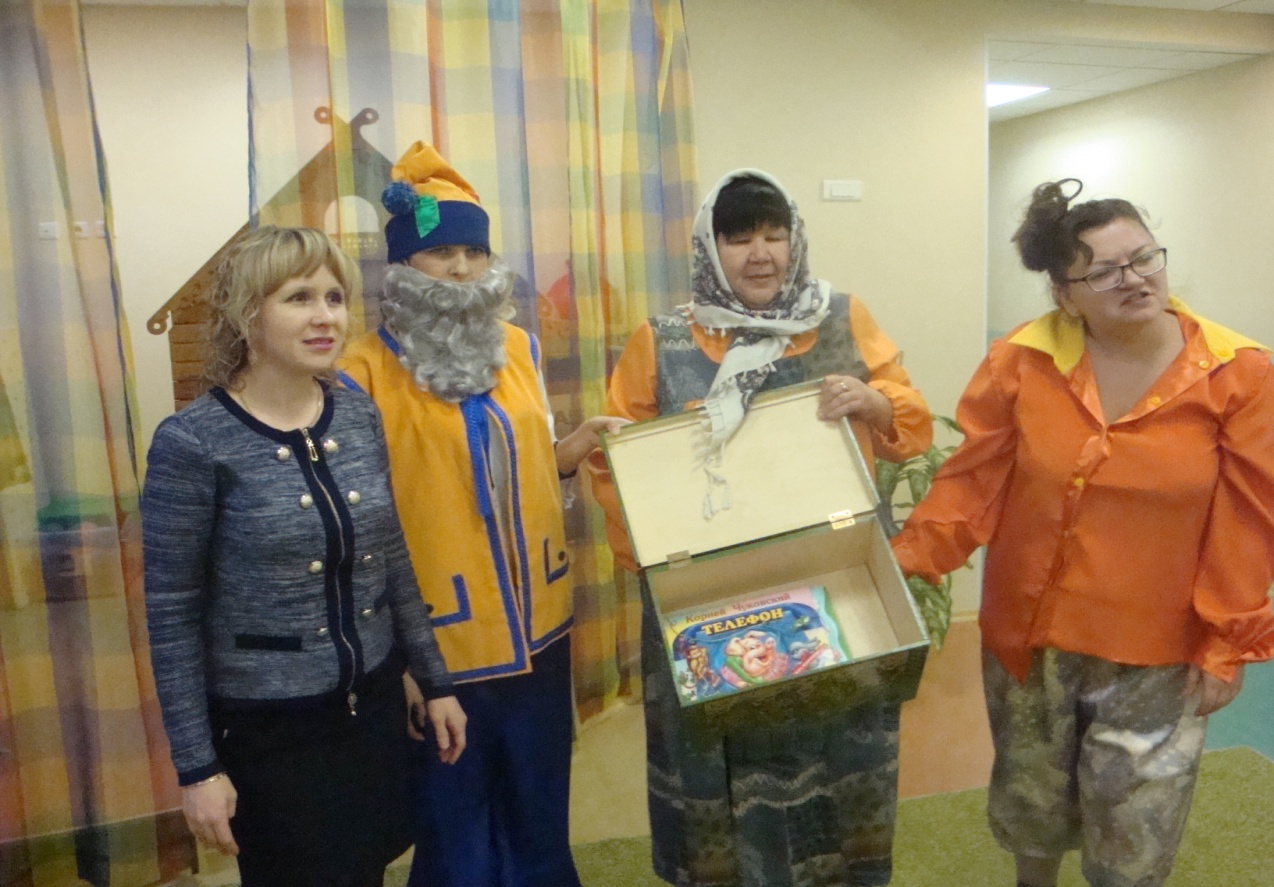 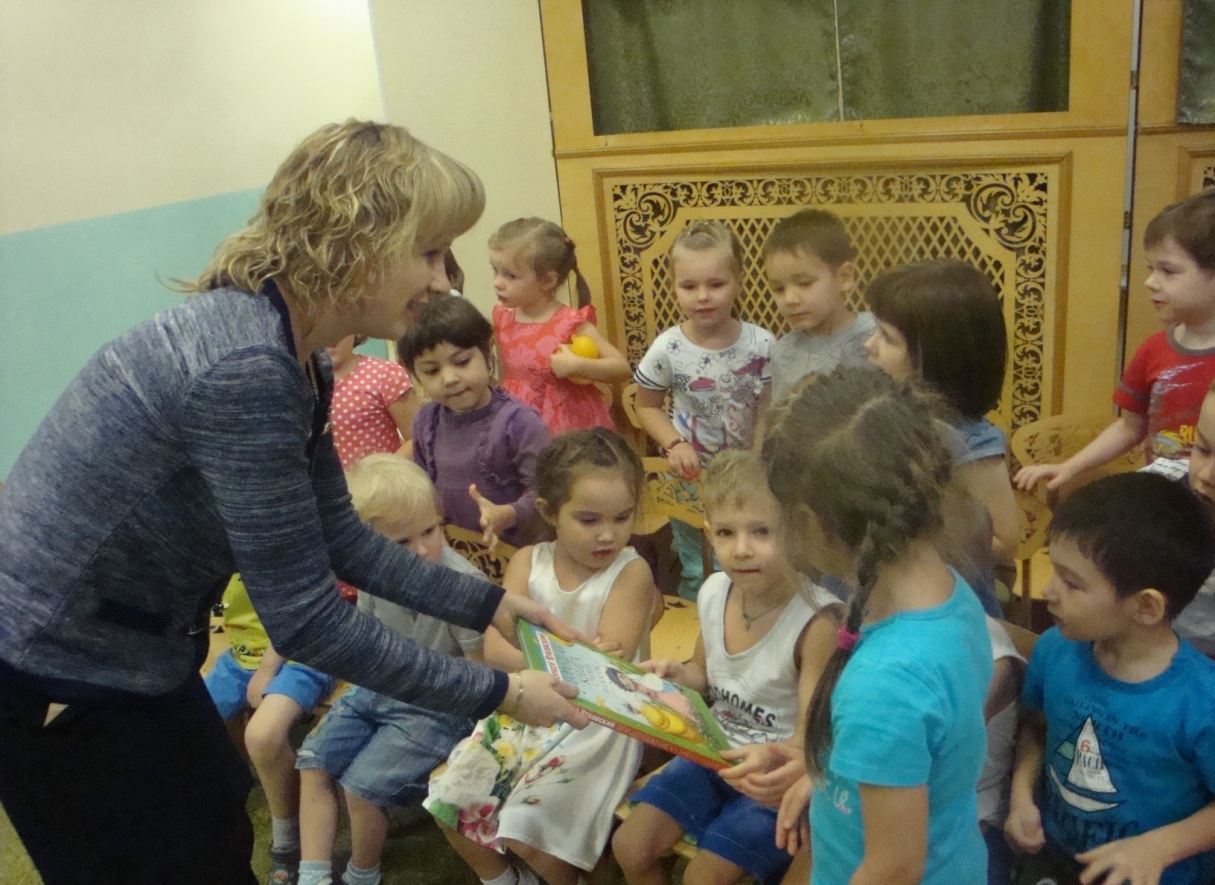 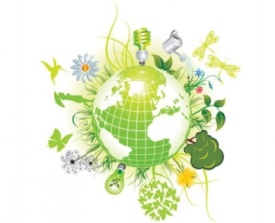 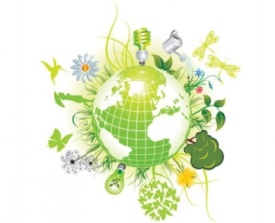 Книга – незаменимый источник знаний для взрослых и детей. Ребенок, беря в руки книгу, непроизвольно ее открывает.  Загадочный и неизведанный мир предстает перед ним: сказки, волшебные страны, незнакомые предметы, удивительная природа - все так и манит заглянуть вглубь книги, проникнуть в ее тайны, разгадать загадки и отправиться вместе с ее героями в путешествие за знаниями.
Спасибо за внимание